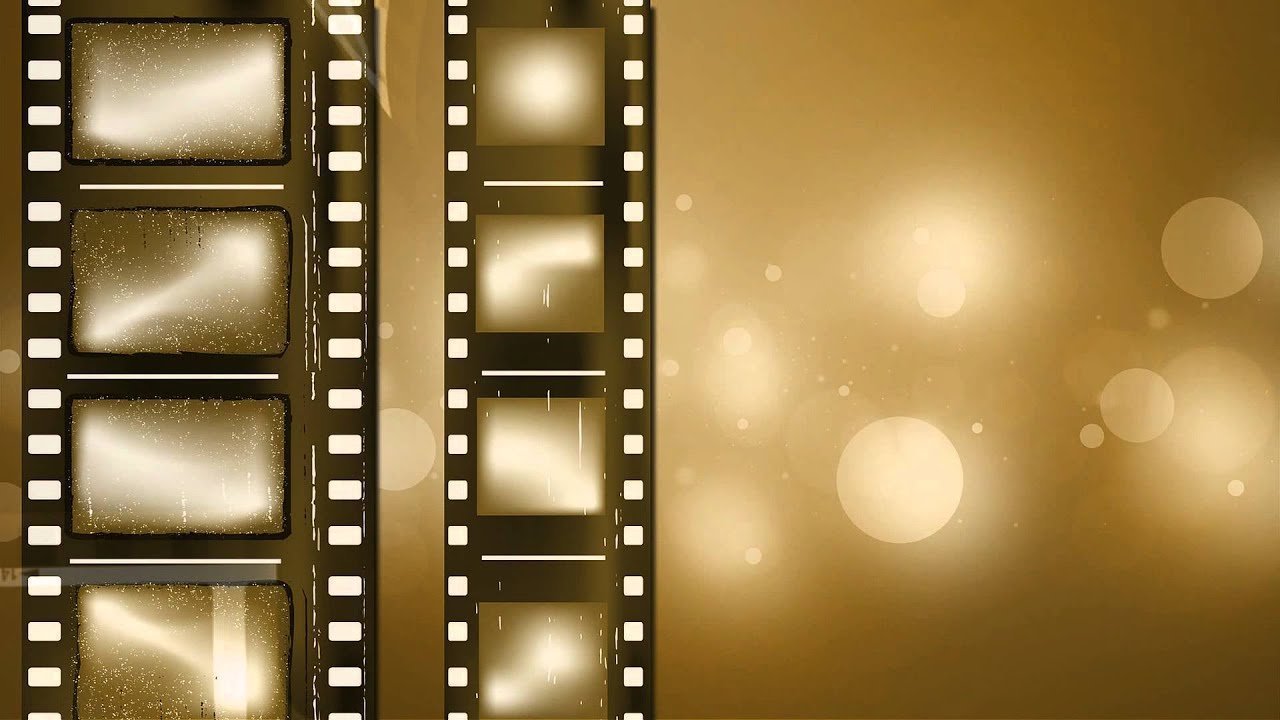 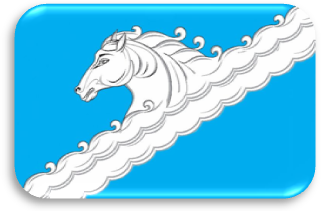 Управление образованием 
администрации муниципального образования 
Белореченский район
Краевой конкурс оборонно-массовой и военно-патриотической работы памяти маршала Жукова Г.К.
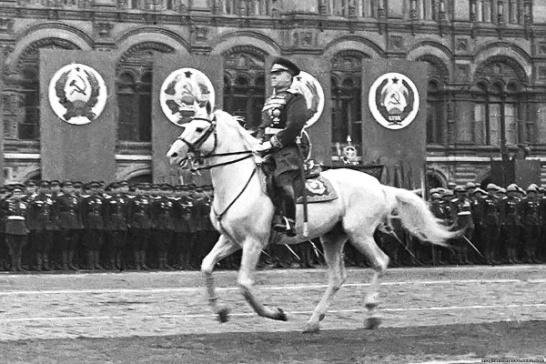 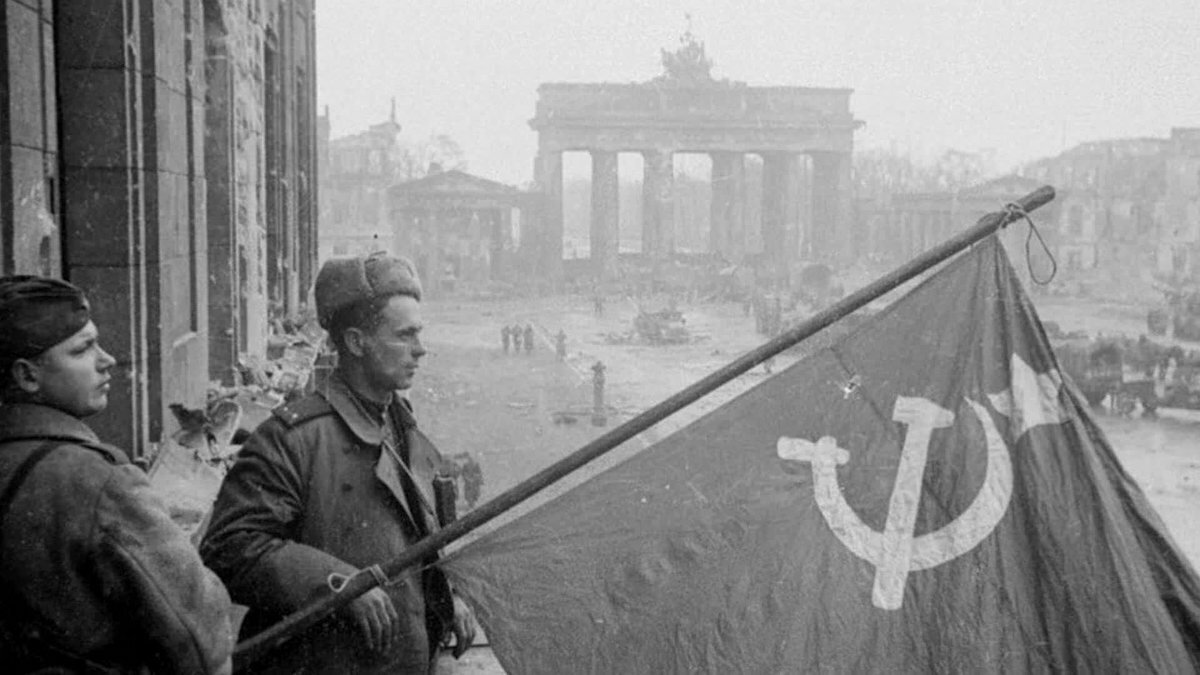 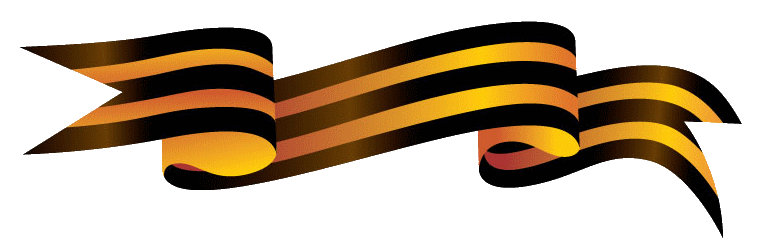 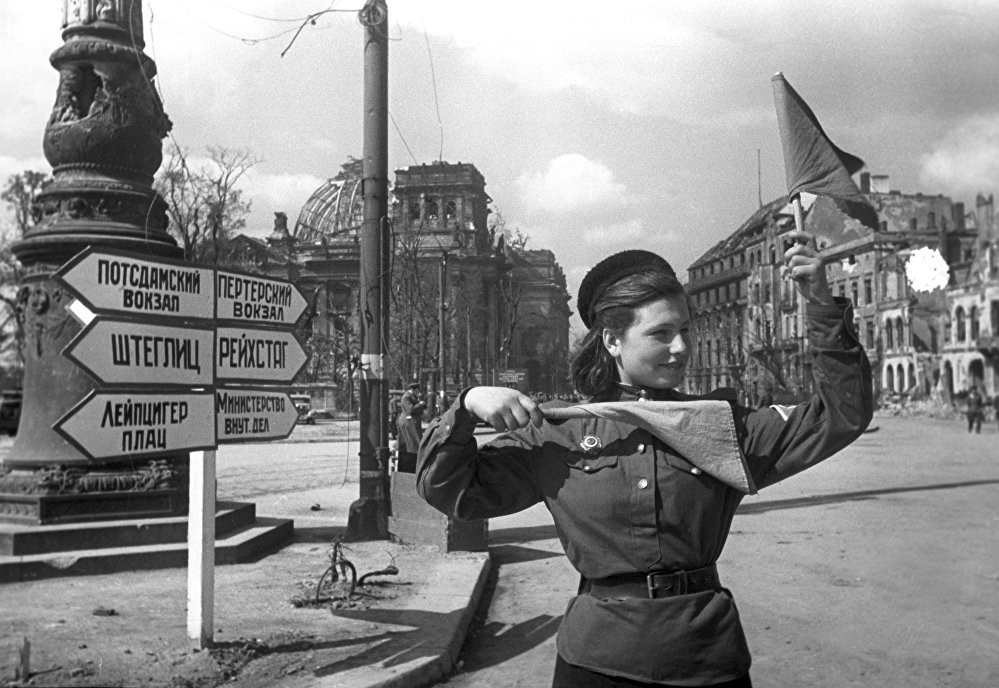 г. Белореченск, 2021
Классные часы, посвященные полному снятию блокады Ленинграда
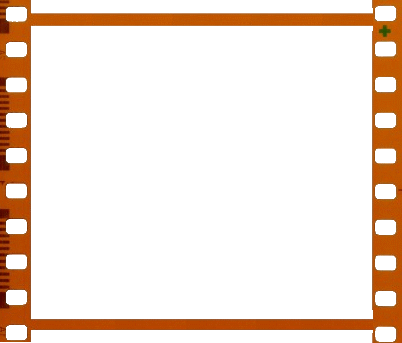 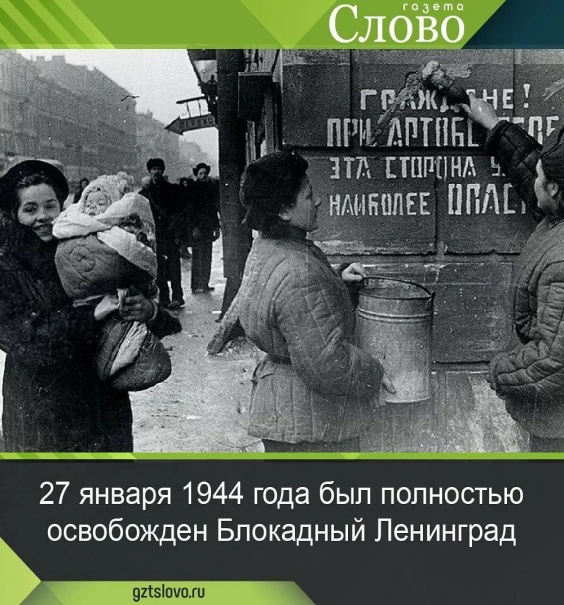 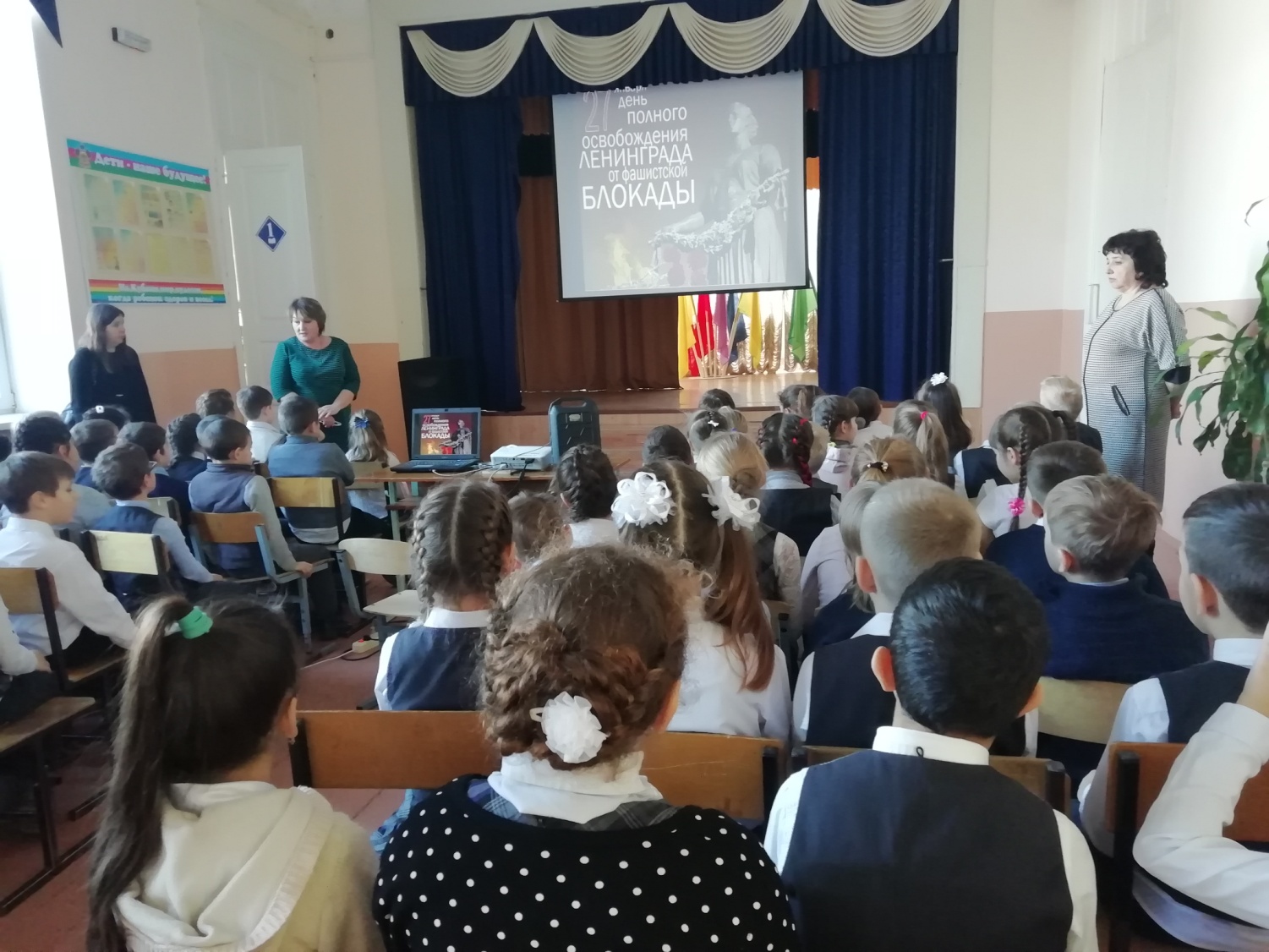 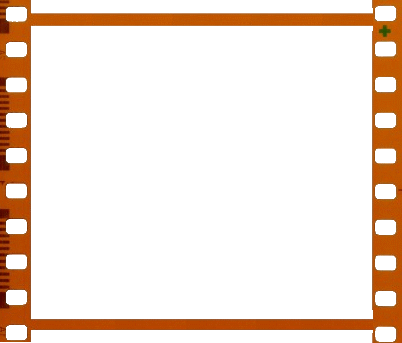 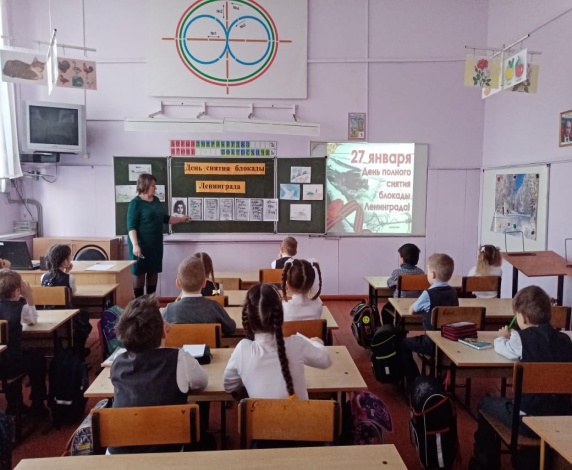 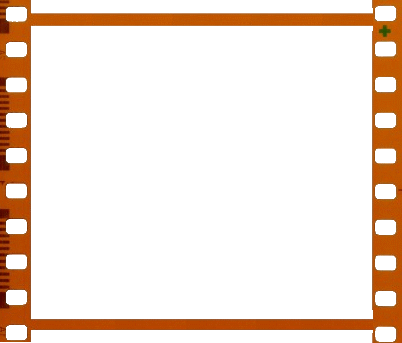 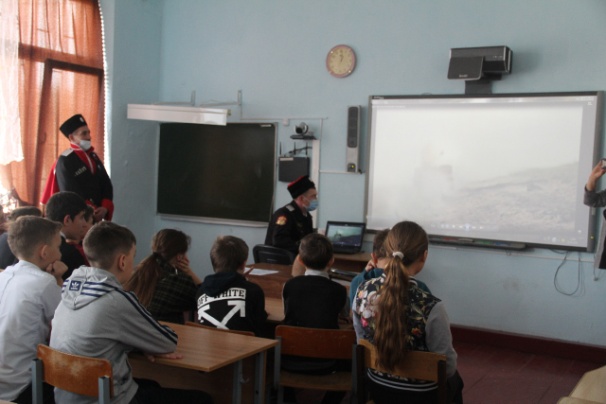 Памятные мероприятия, посвященные освобождению станицы Белореченской 31 января 1943 года
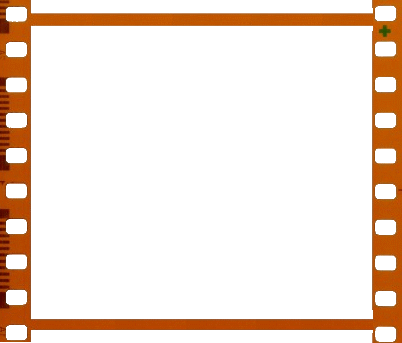 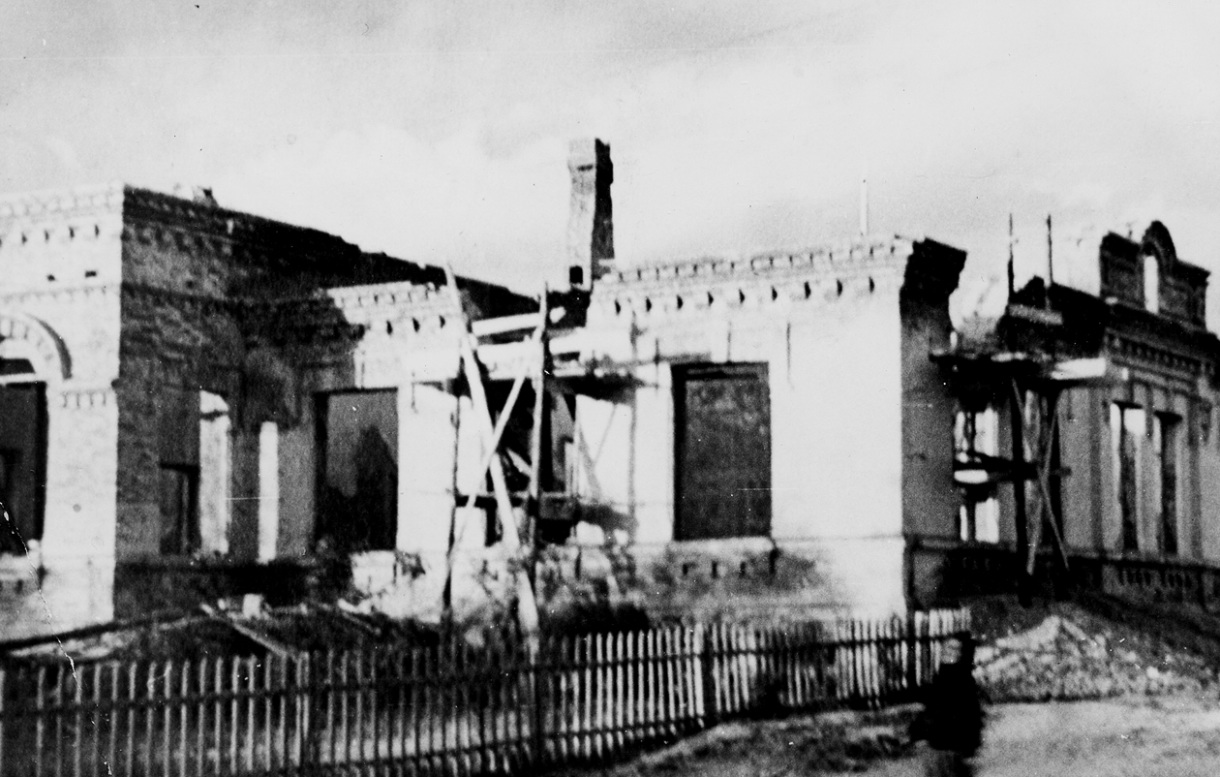 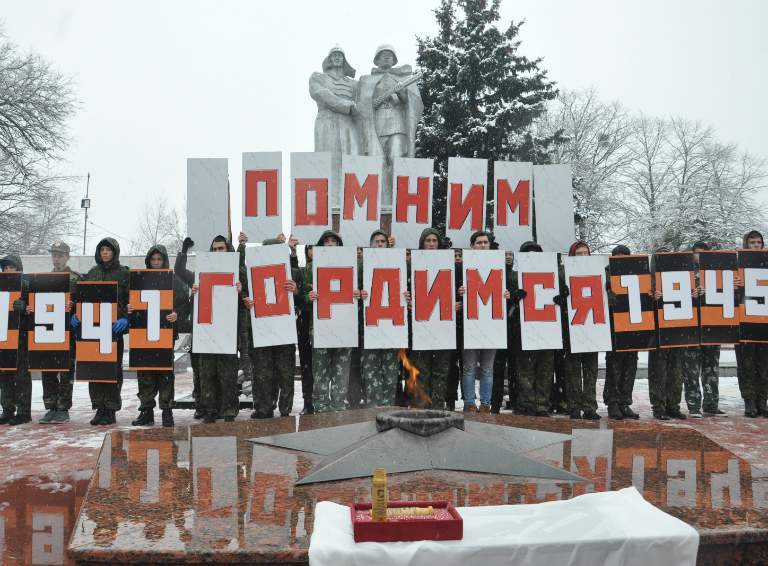 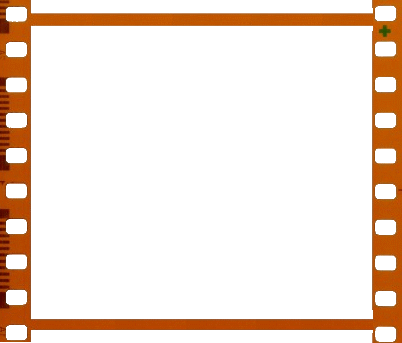 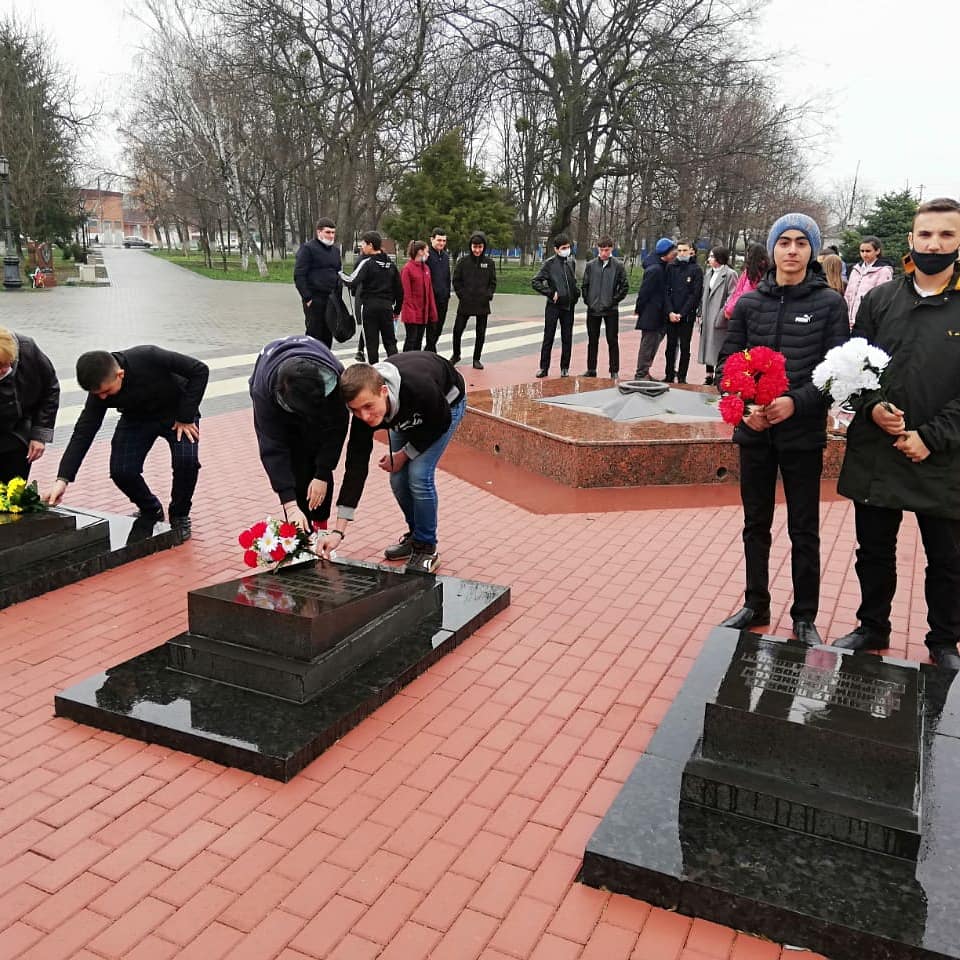 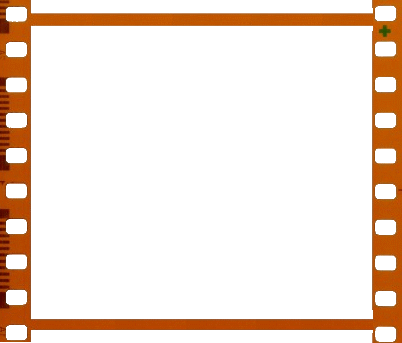 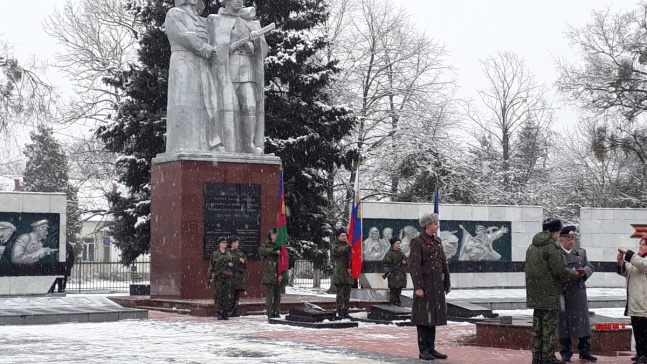 Акция «Солдатский треугольник»
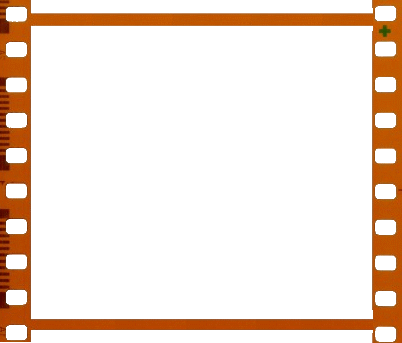 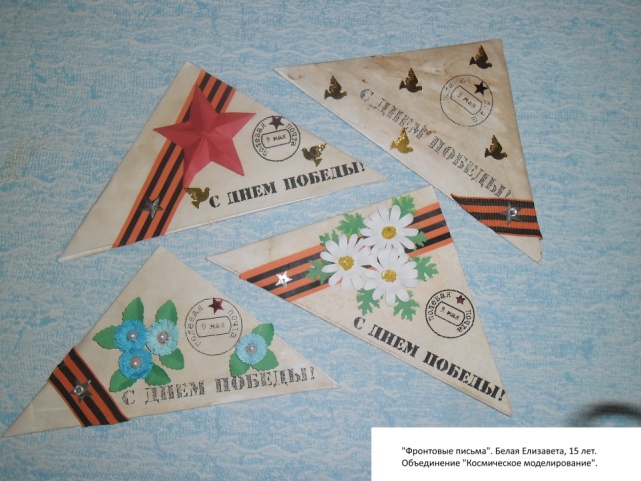 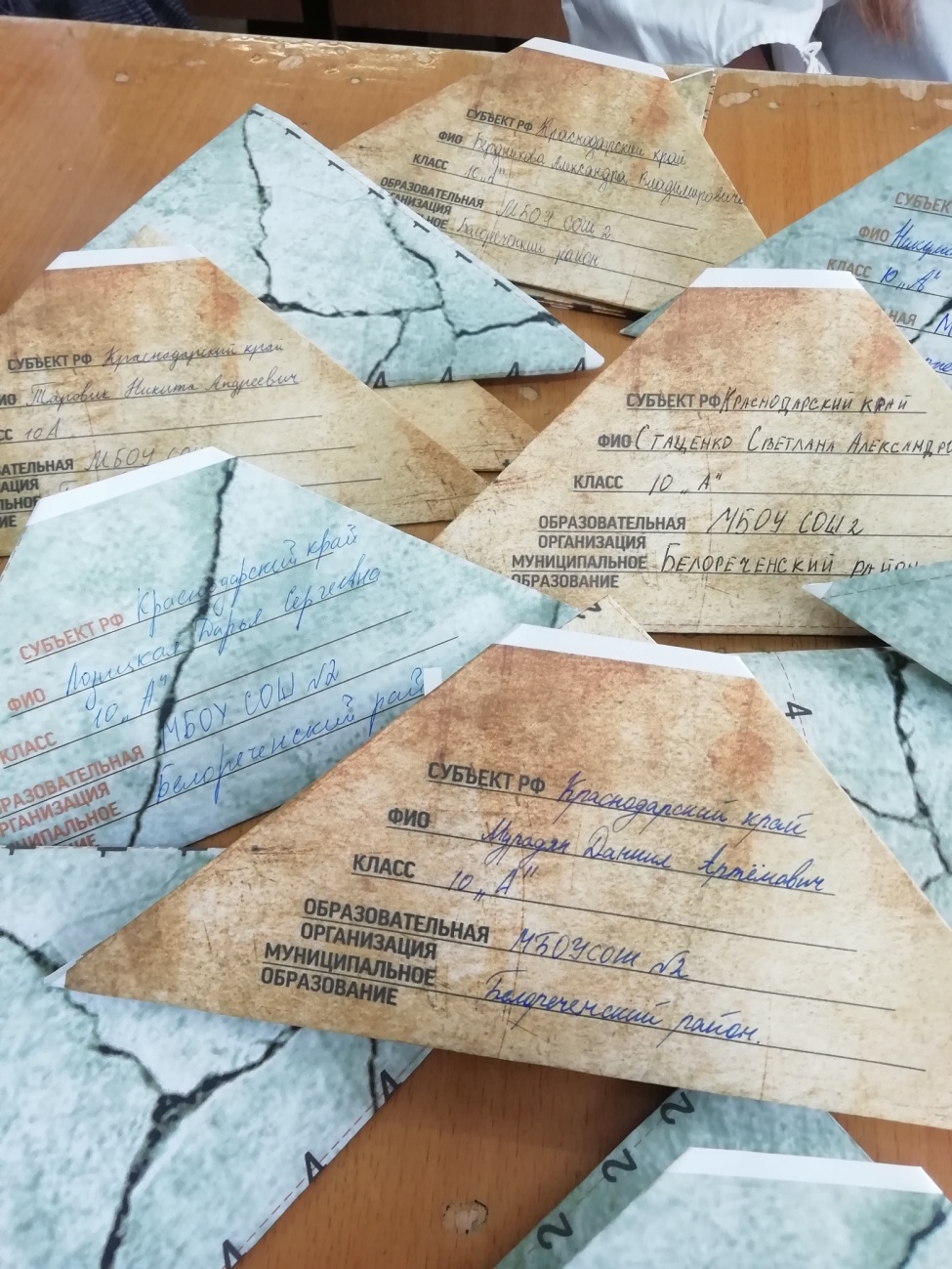 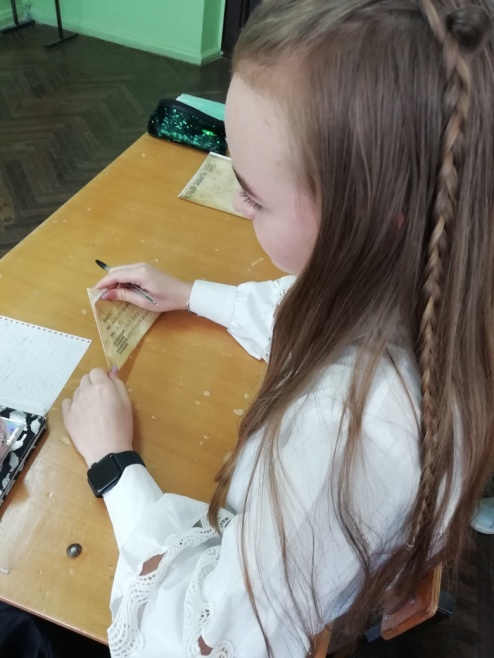 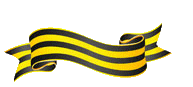 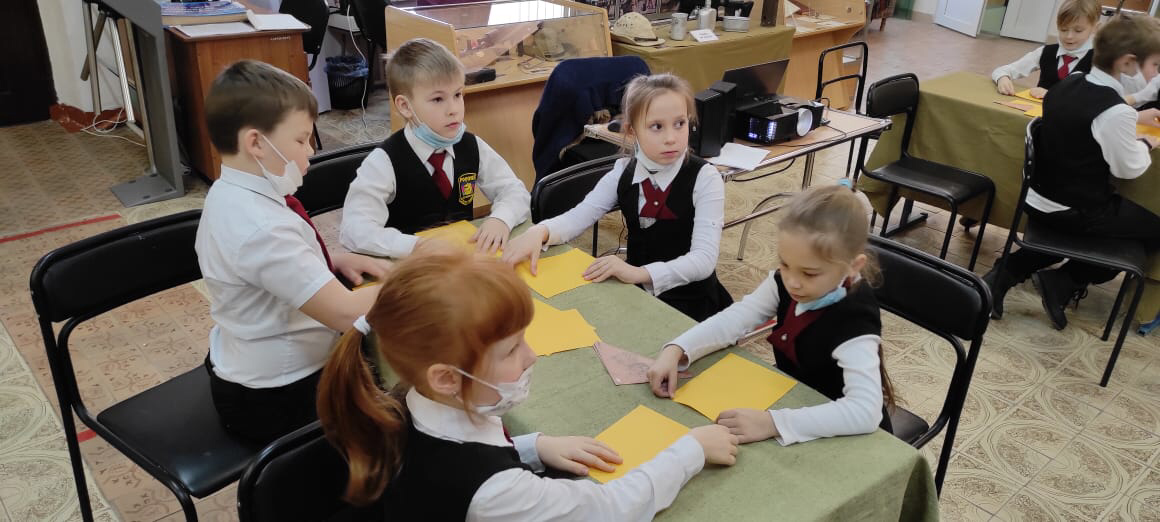 Уроки мужества
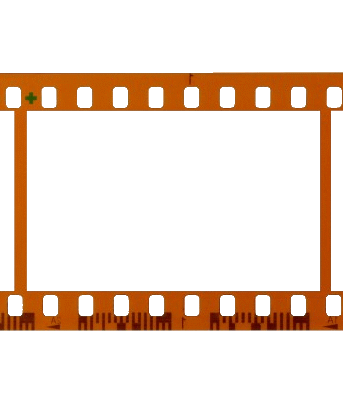 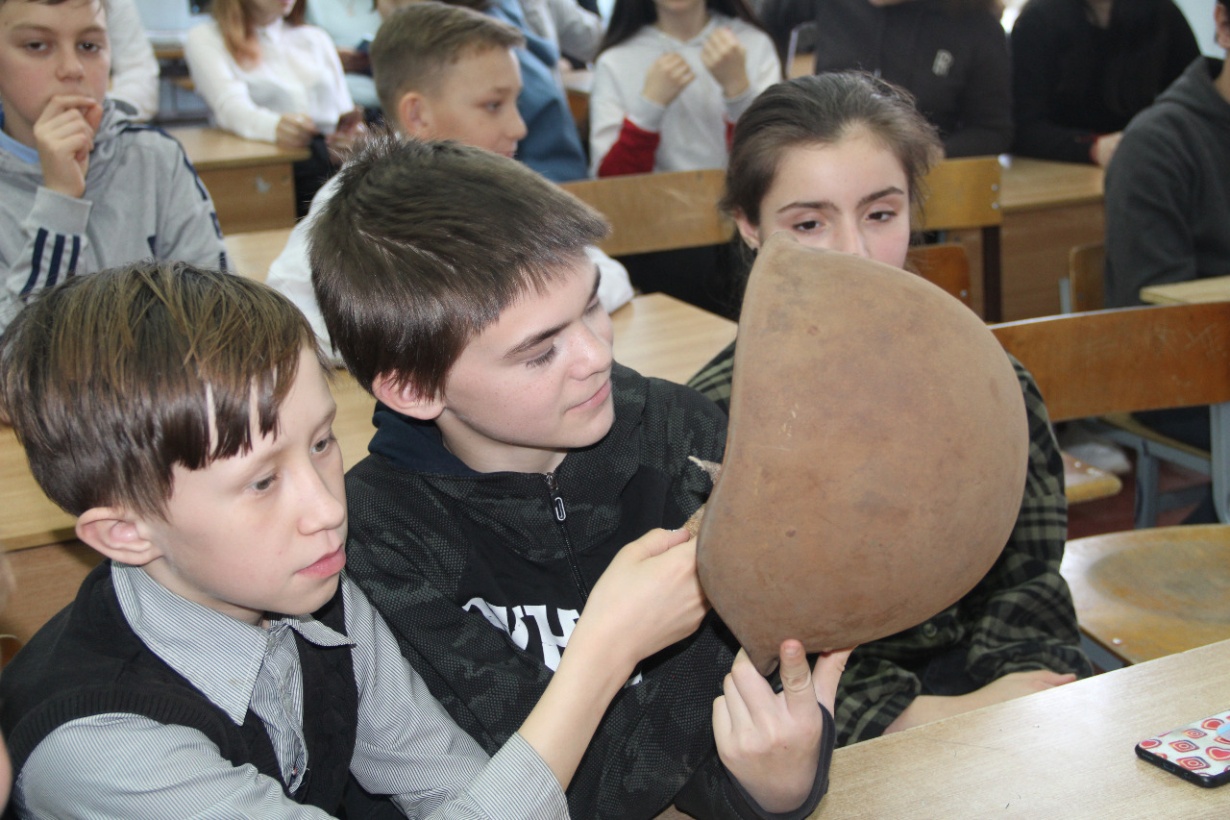 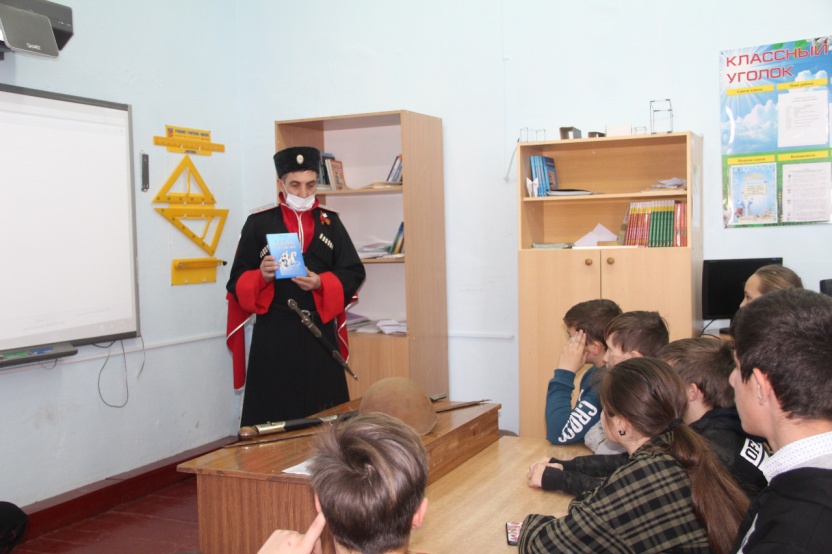 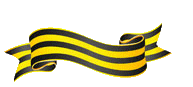 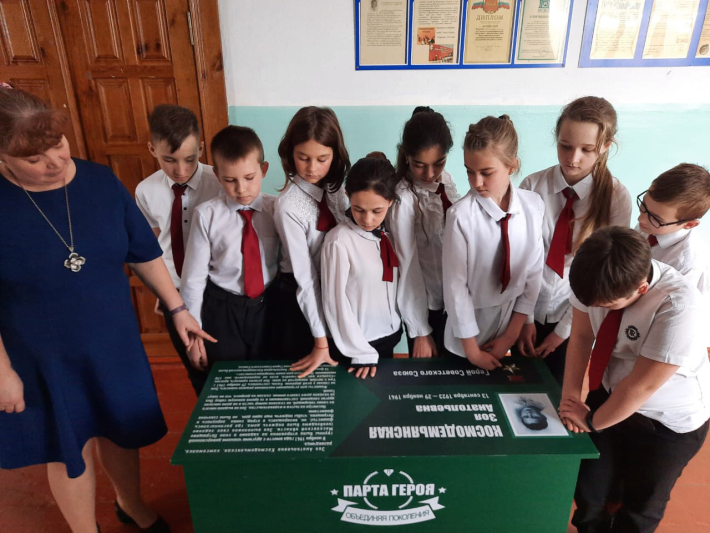 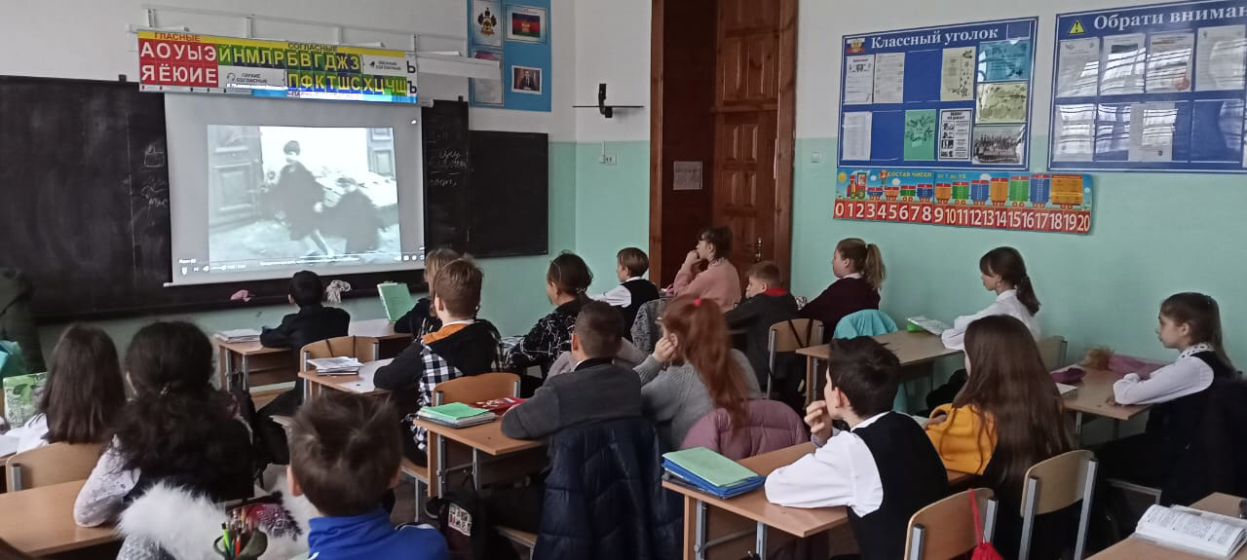 Вахта памяти
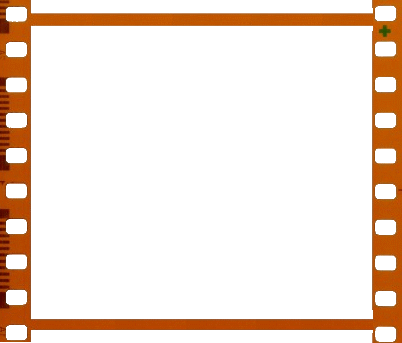 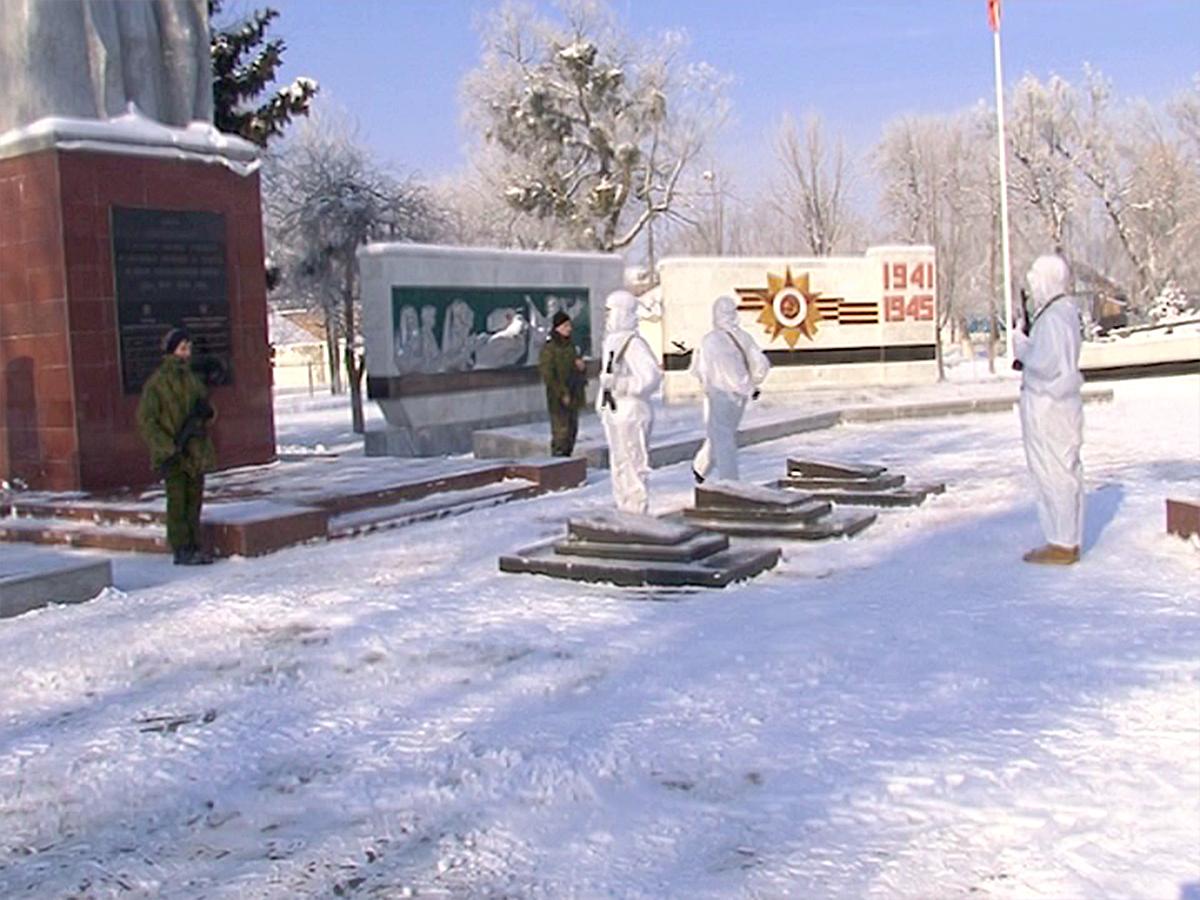 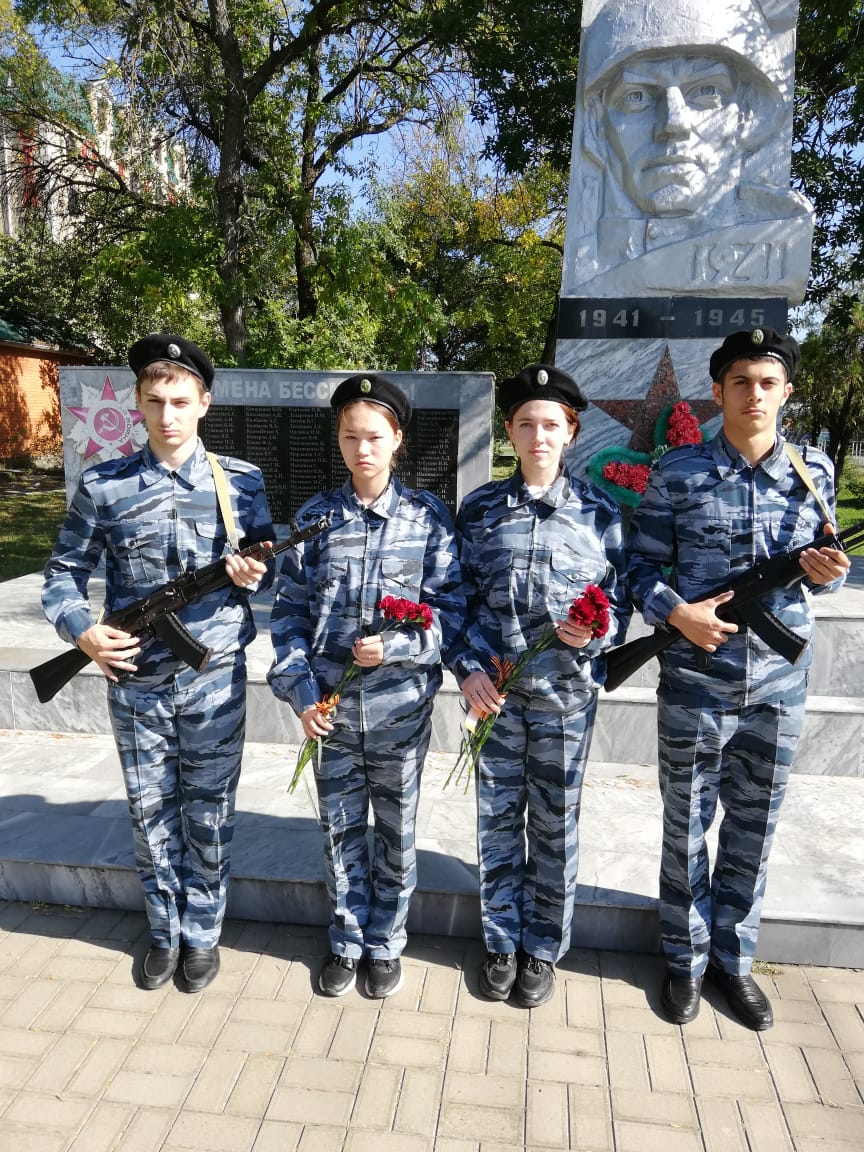 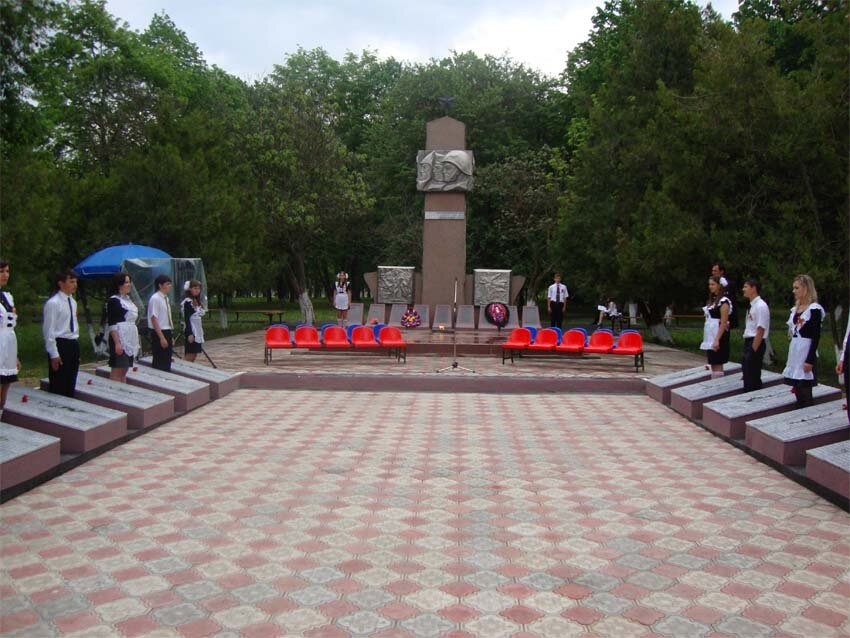 Библиотечные выставки
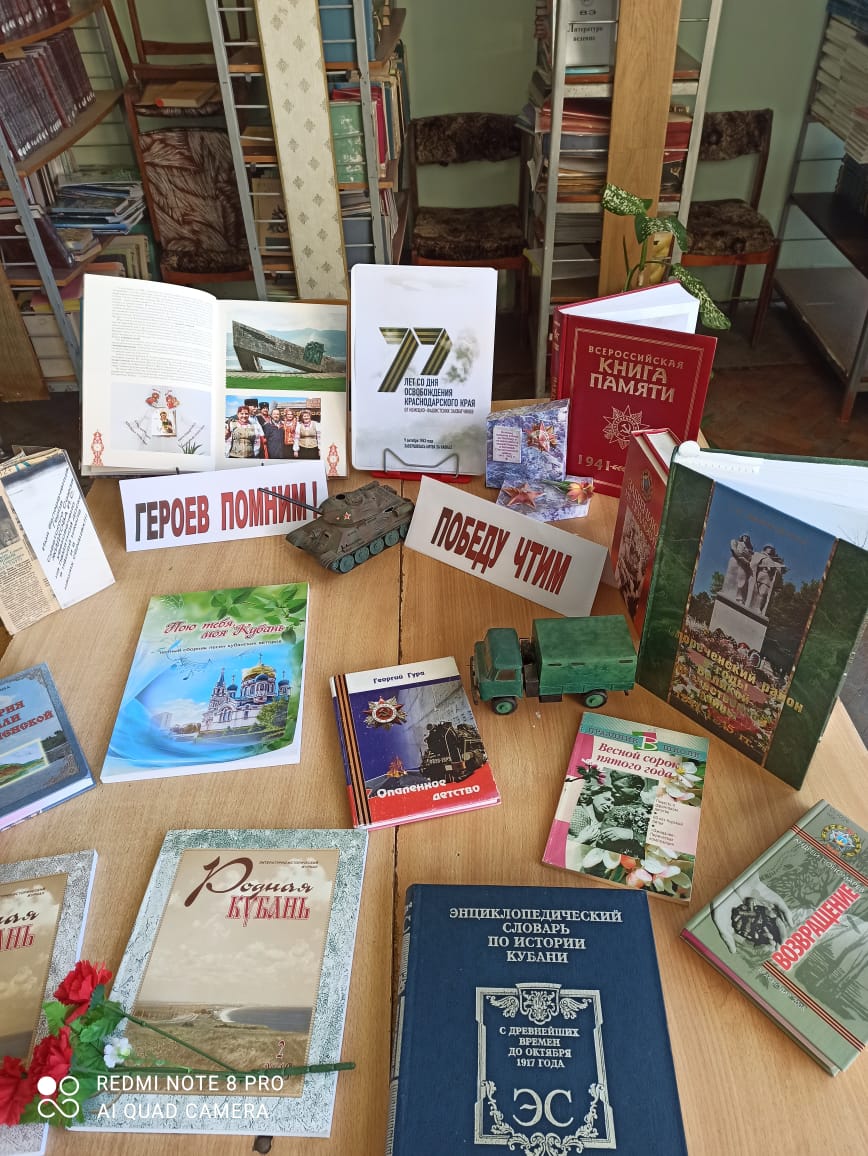 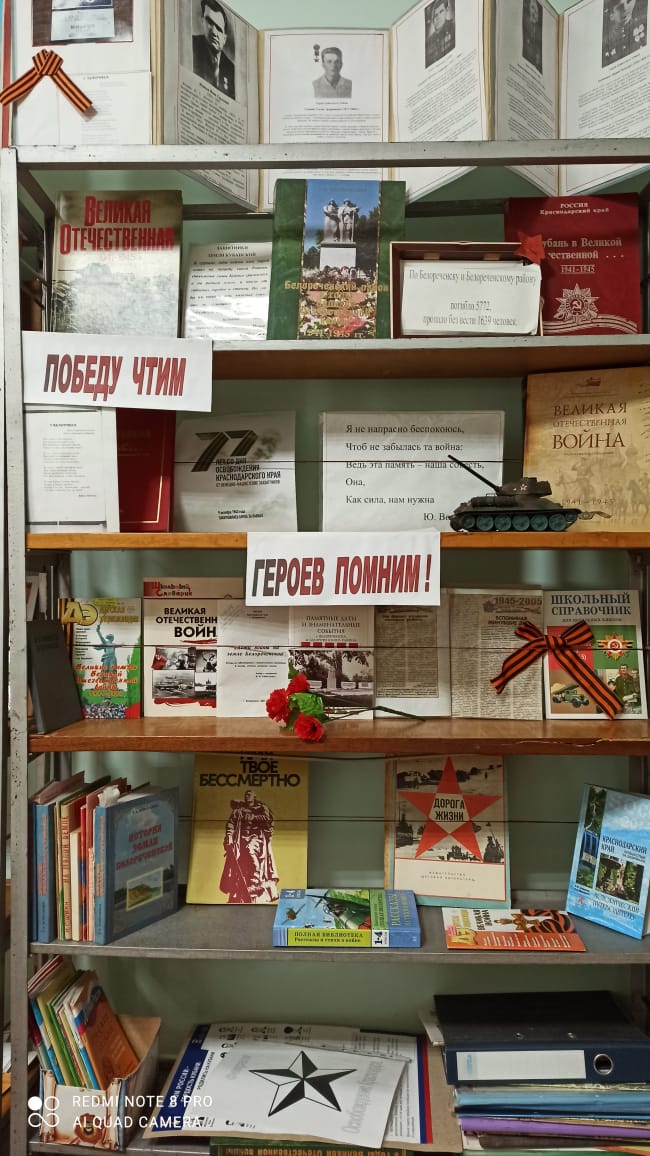 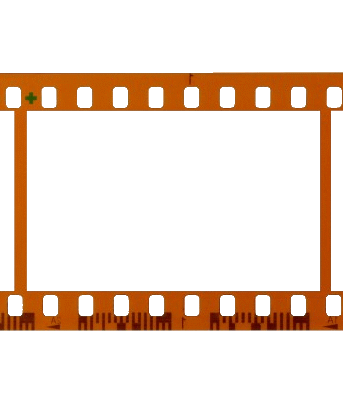 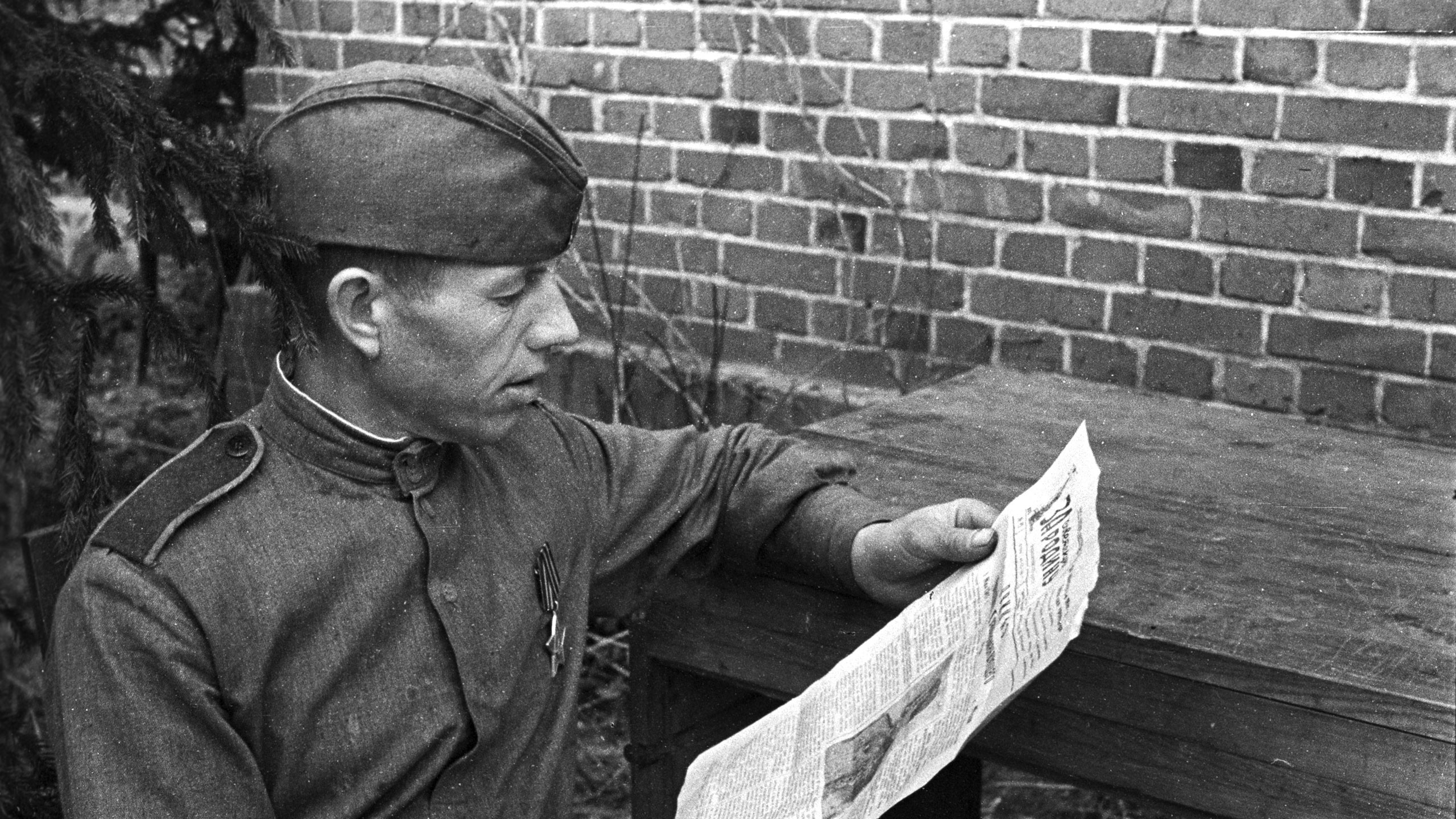 Музейный урок памяти павшим летчикам
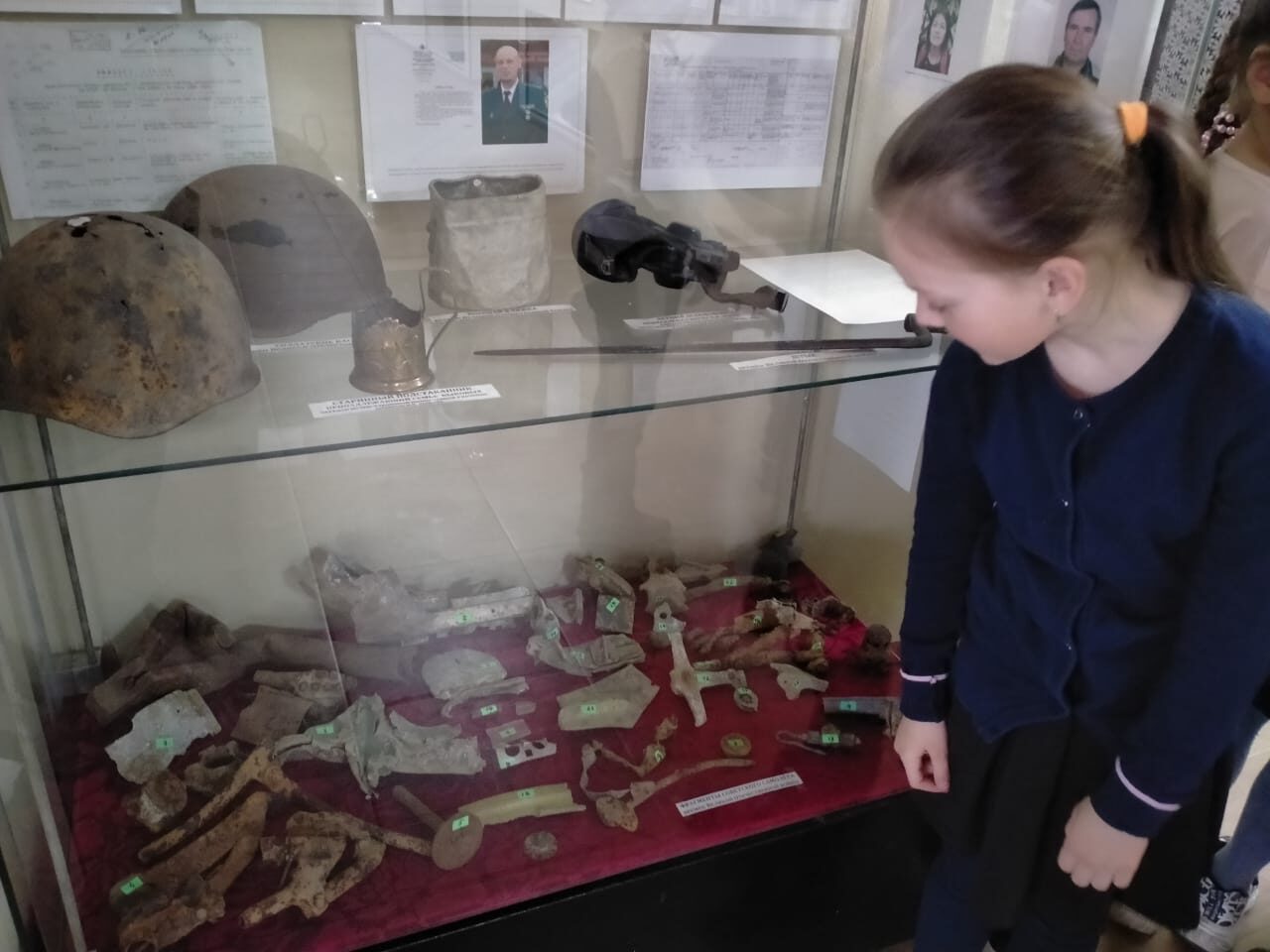 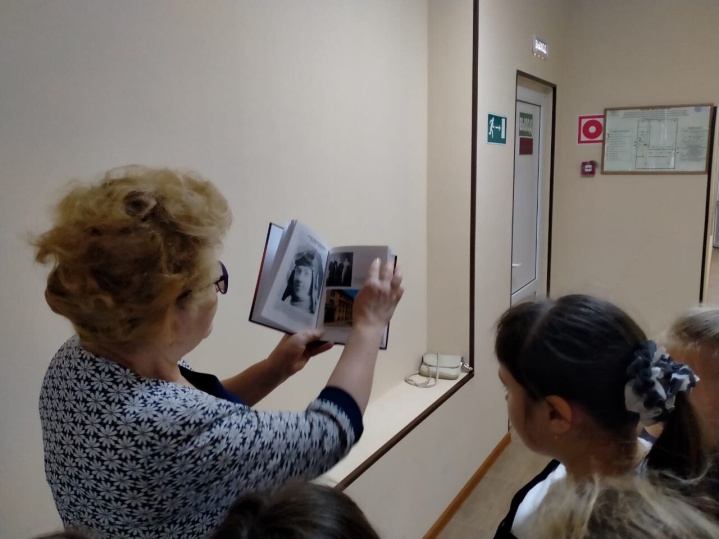 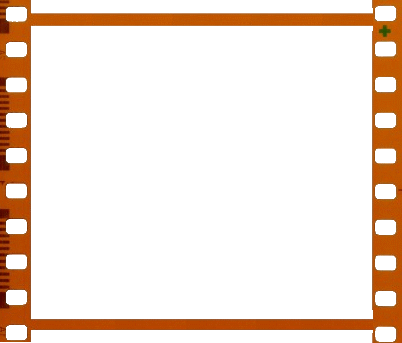 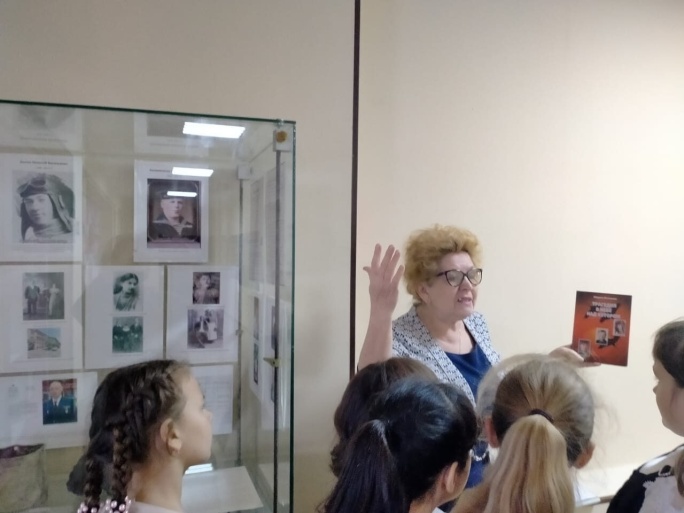 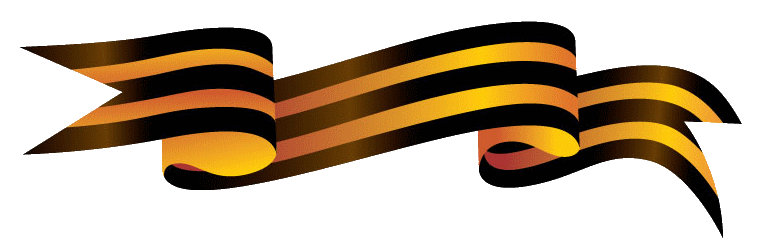 Выставка поделок в школах
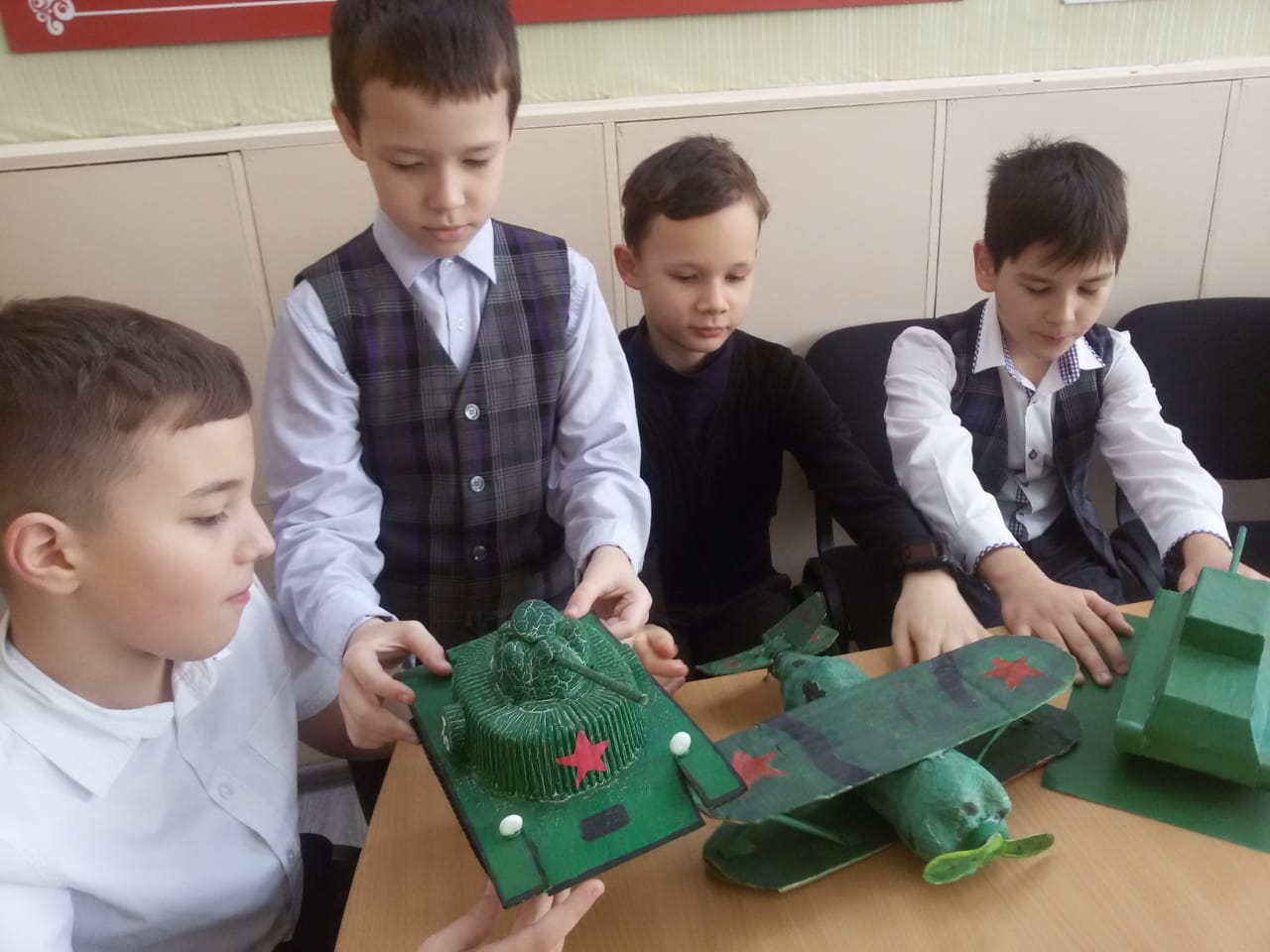 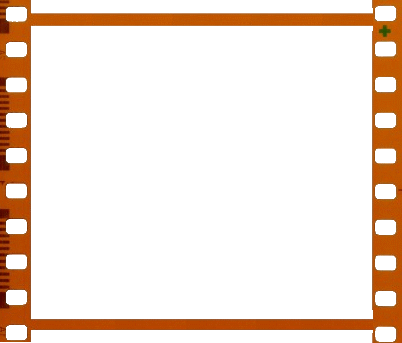 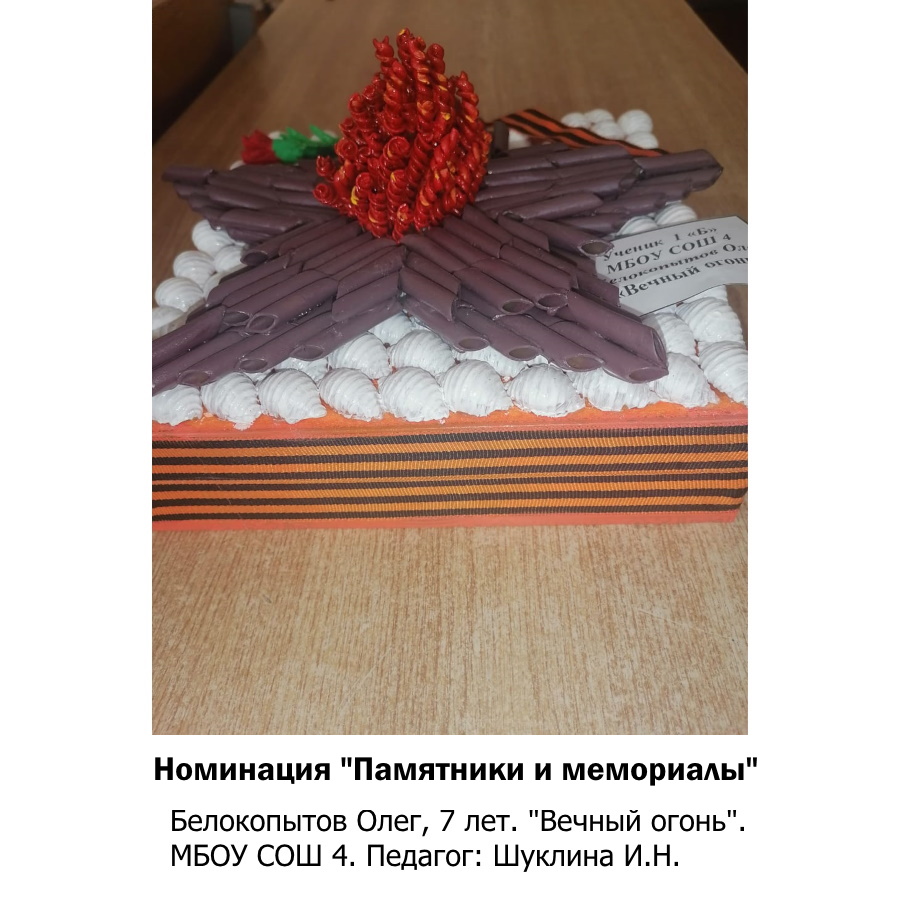 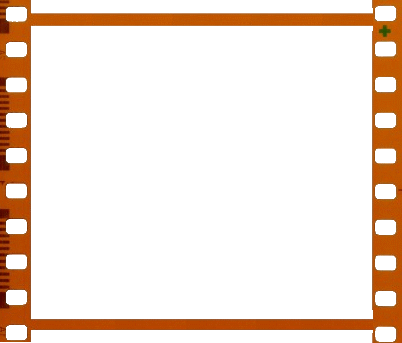 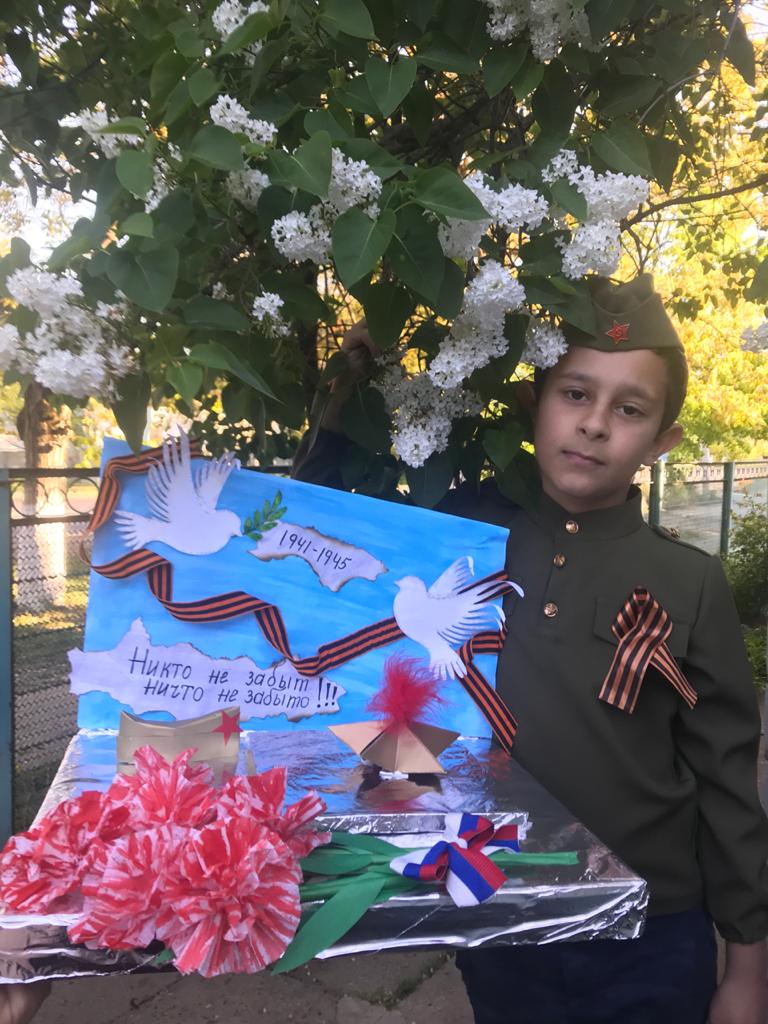 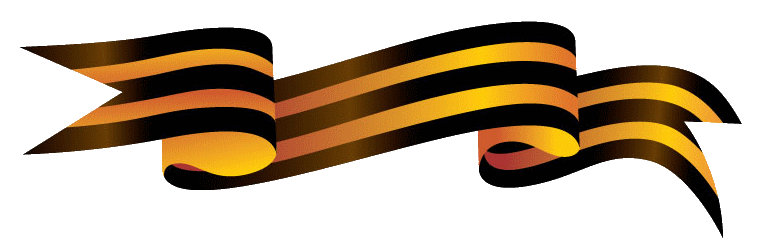 Конкурс рисунков
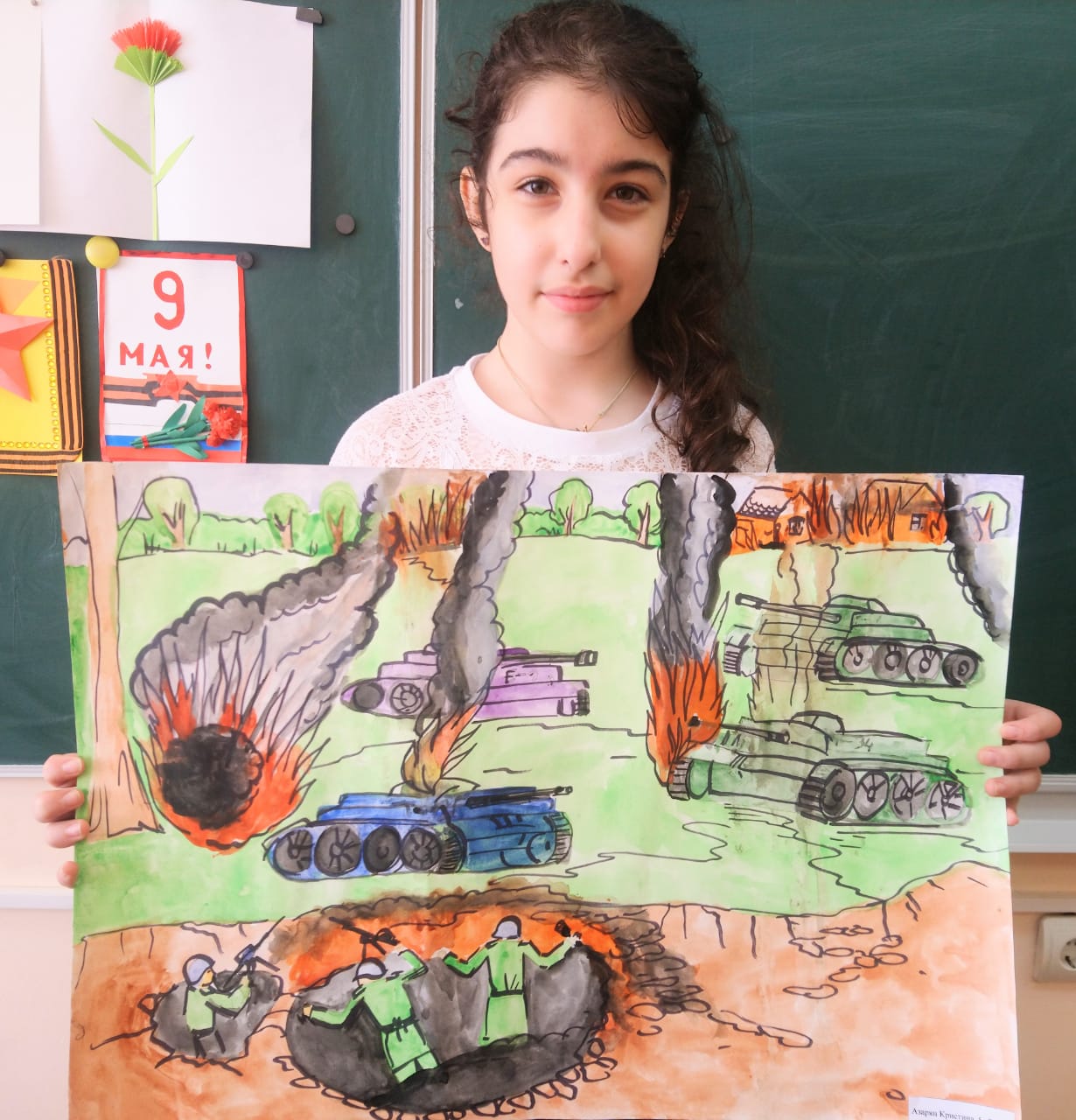 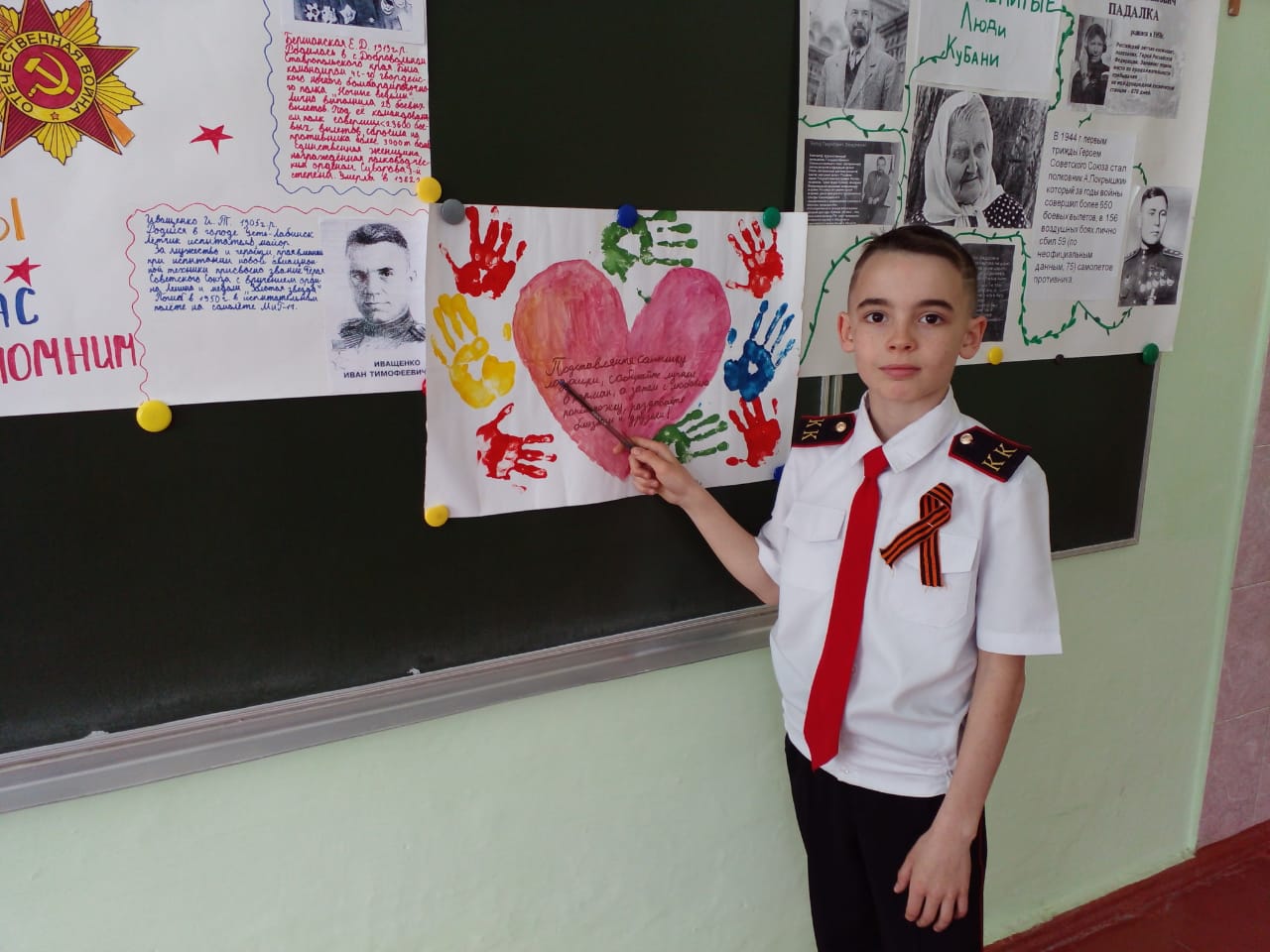 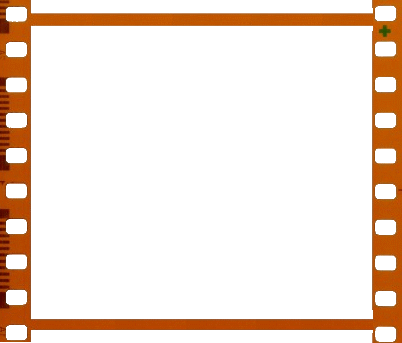 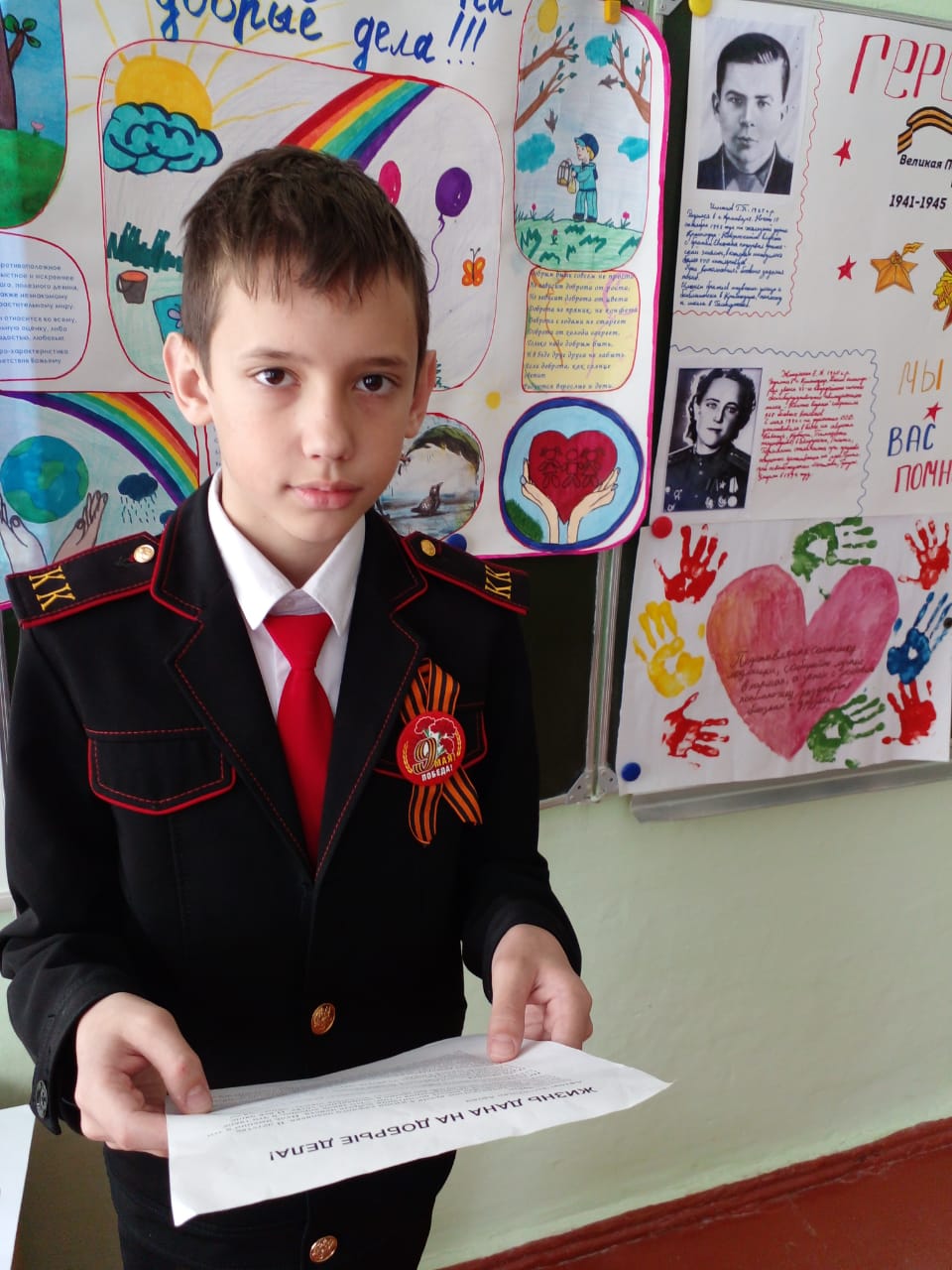 Конкурс рисунков
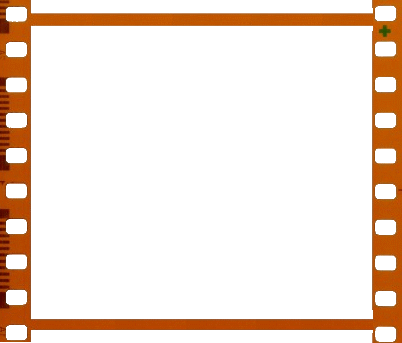 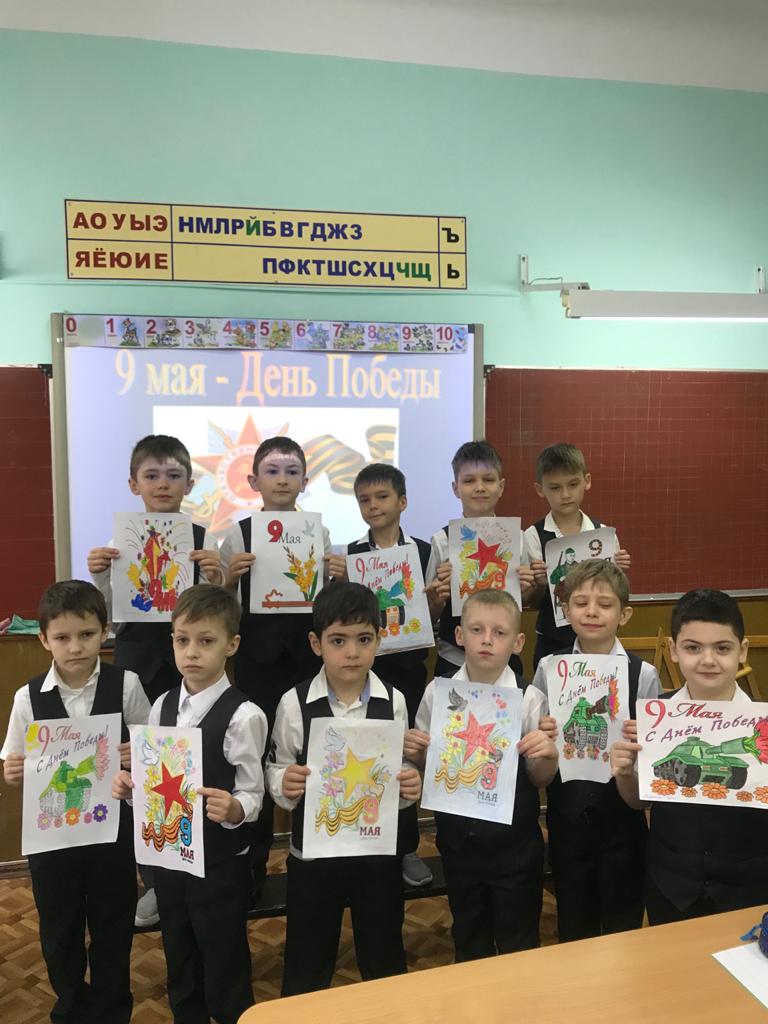 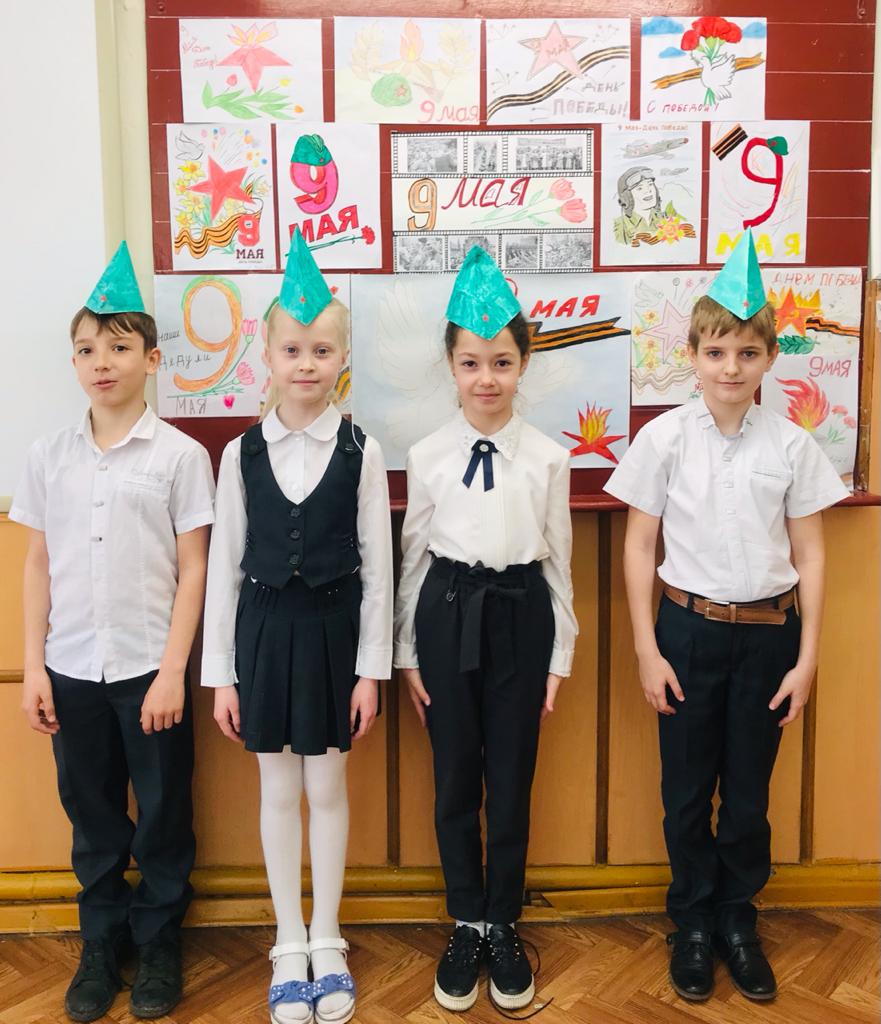 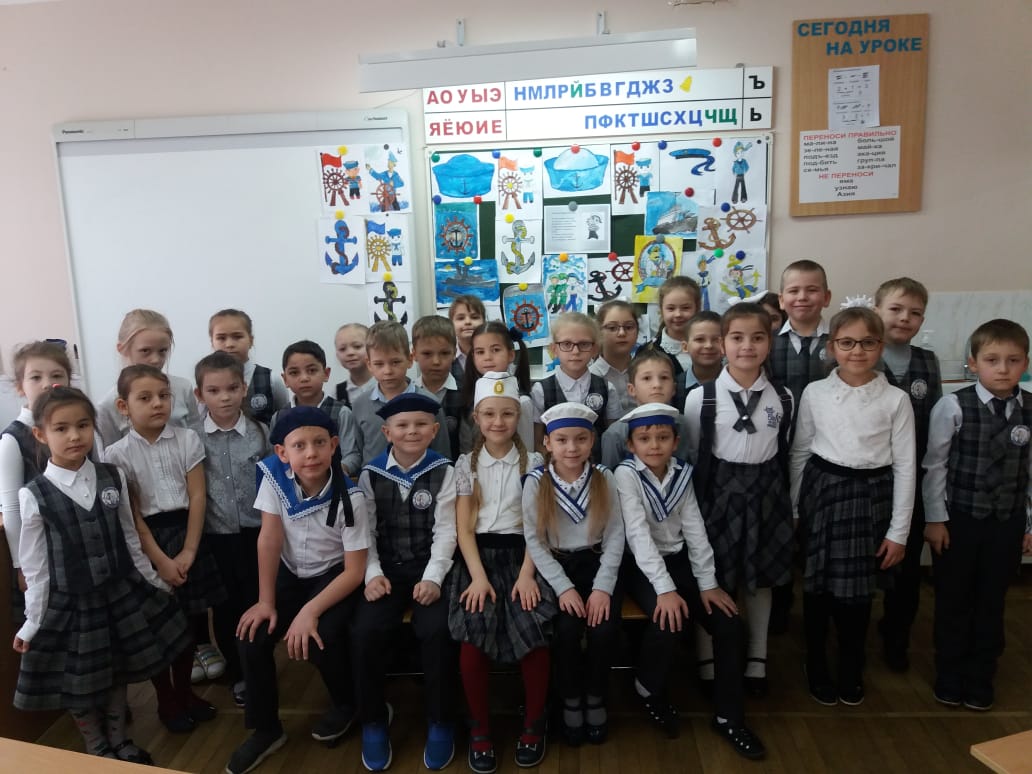 Муниципальная дистанционная  выставка
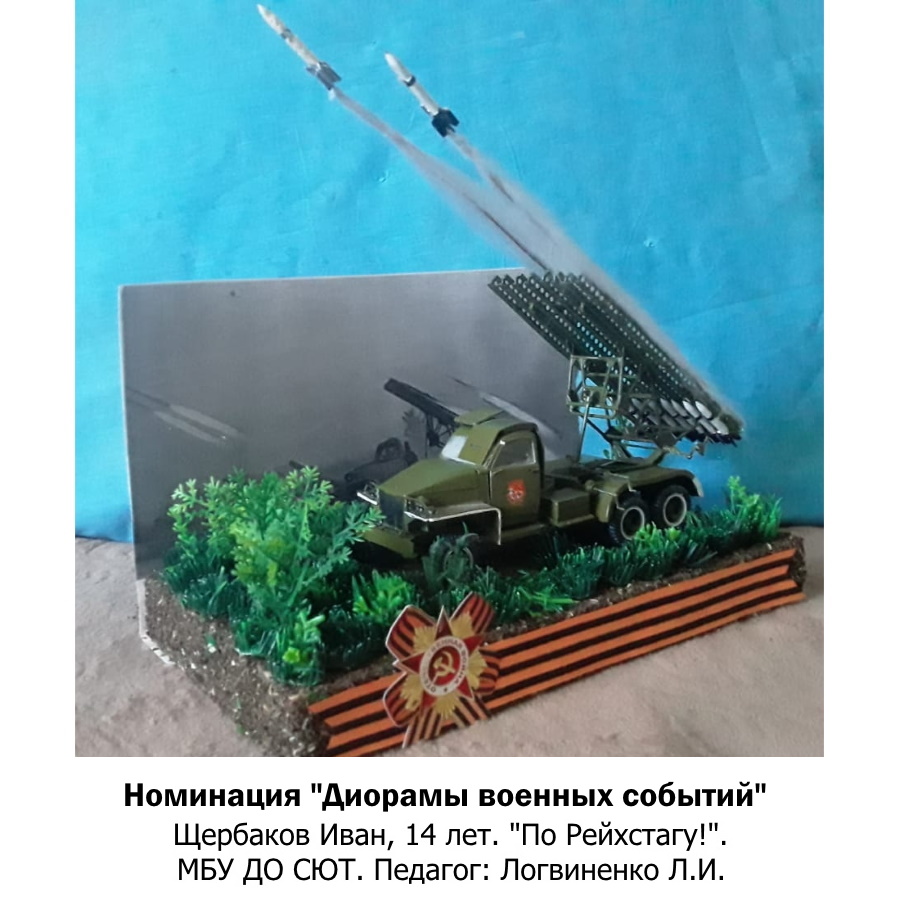 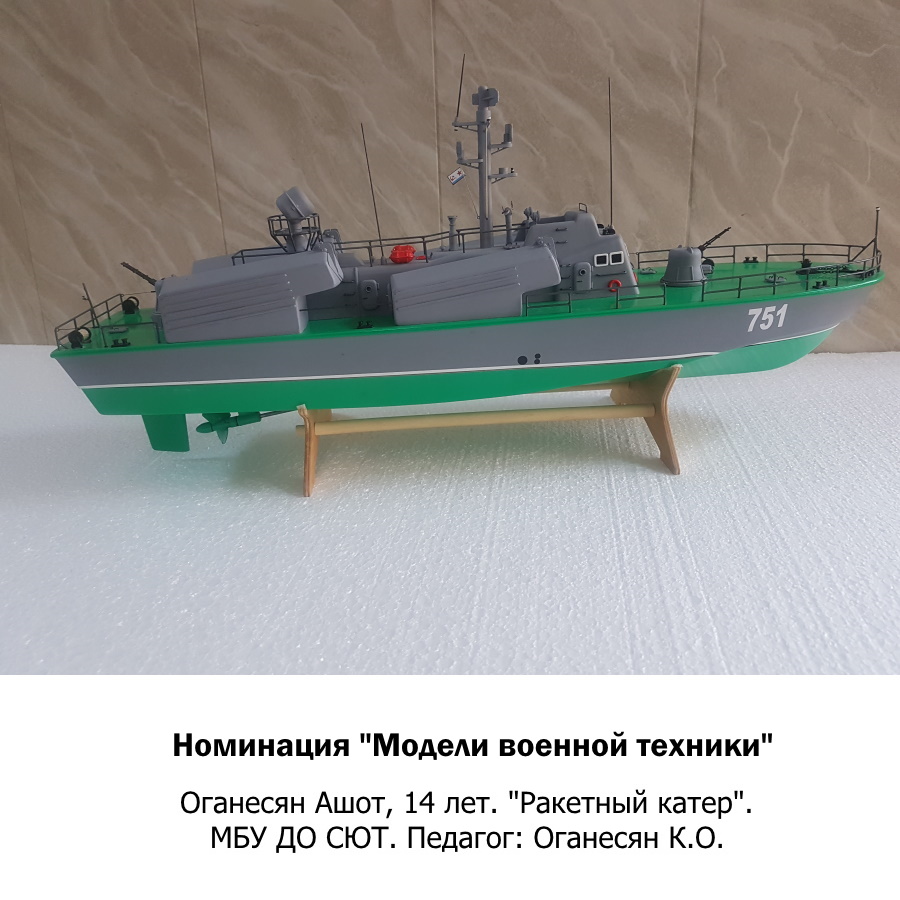 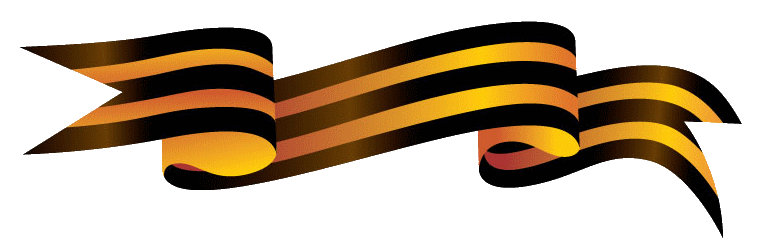 Муниципальная дистанционная  выставка
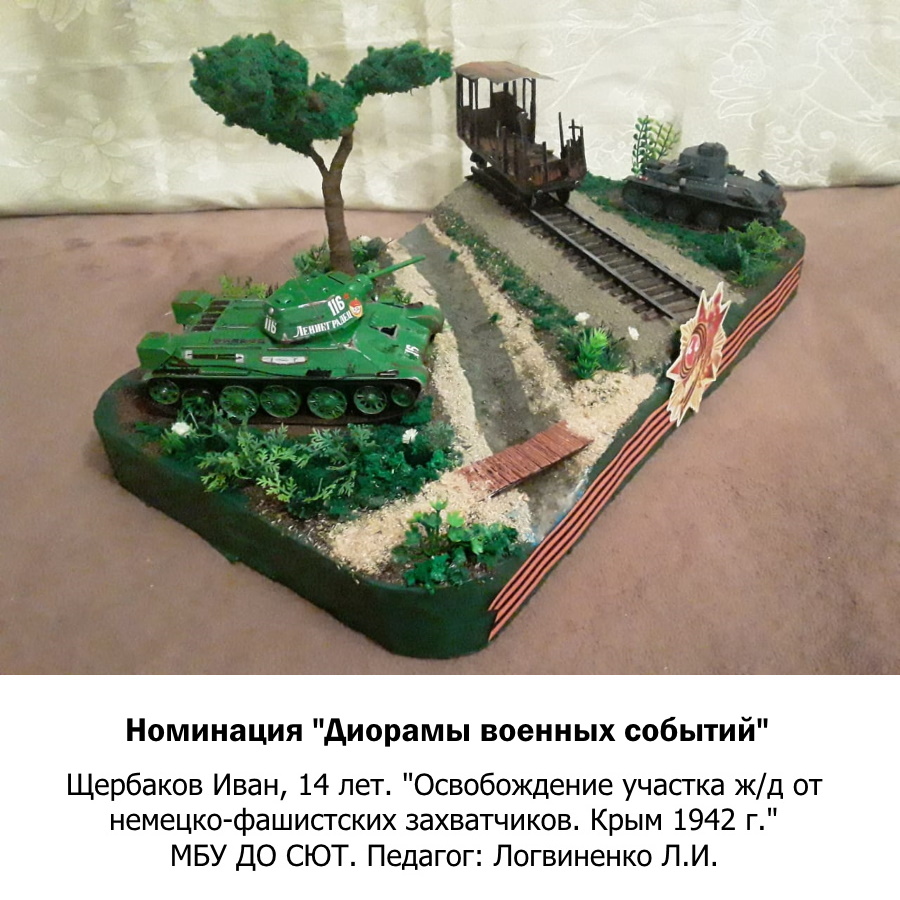 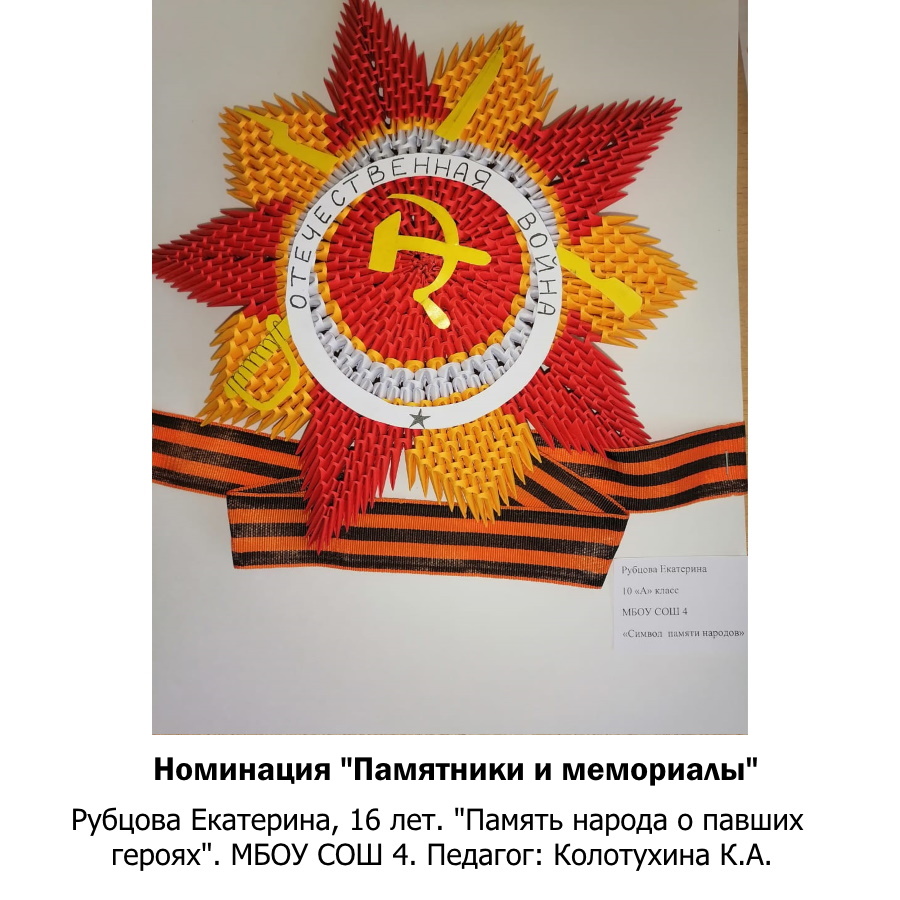 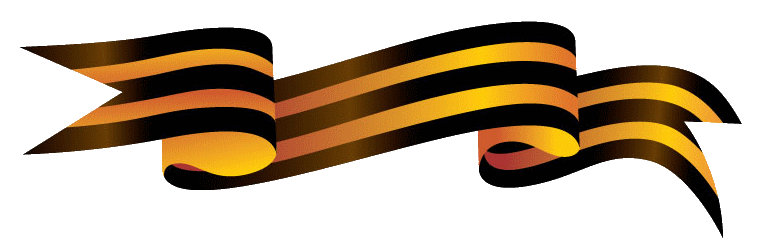 Изготовление георгиевских ленточек
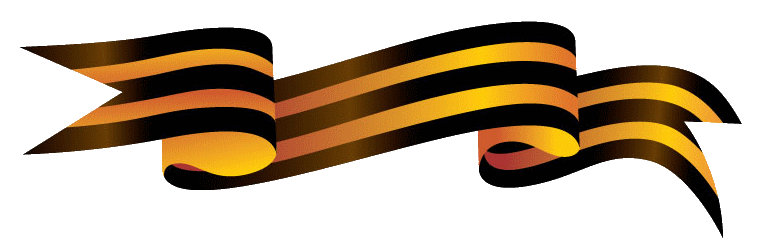 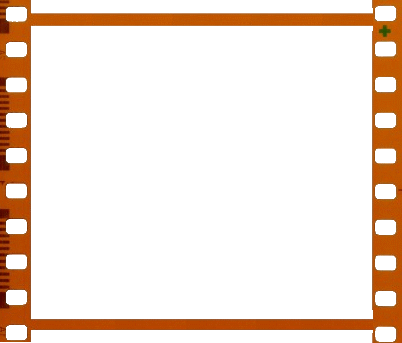 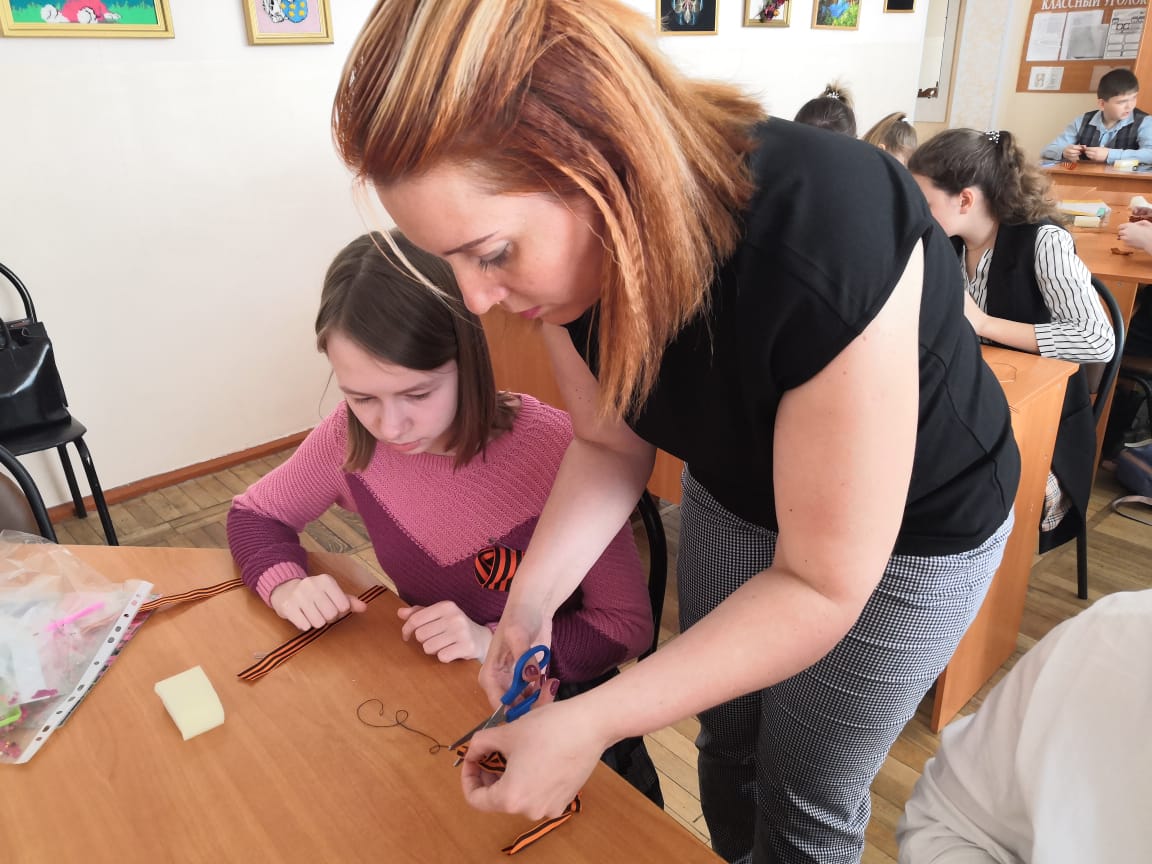 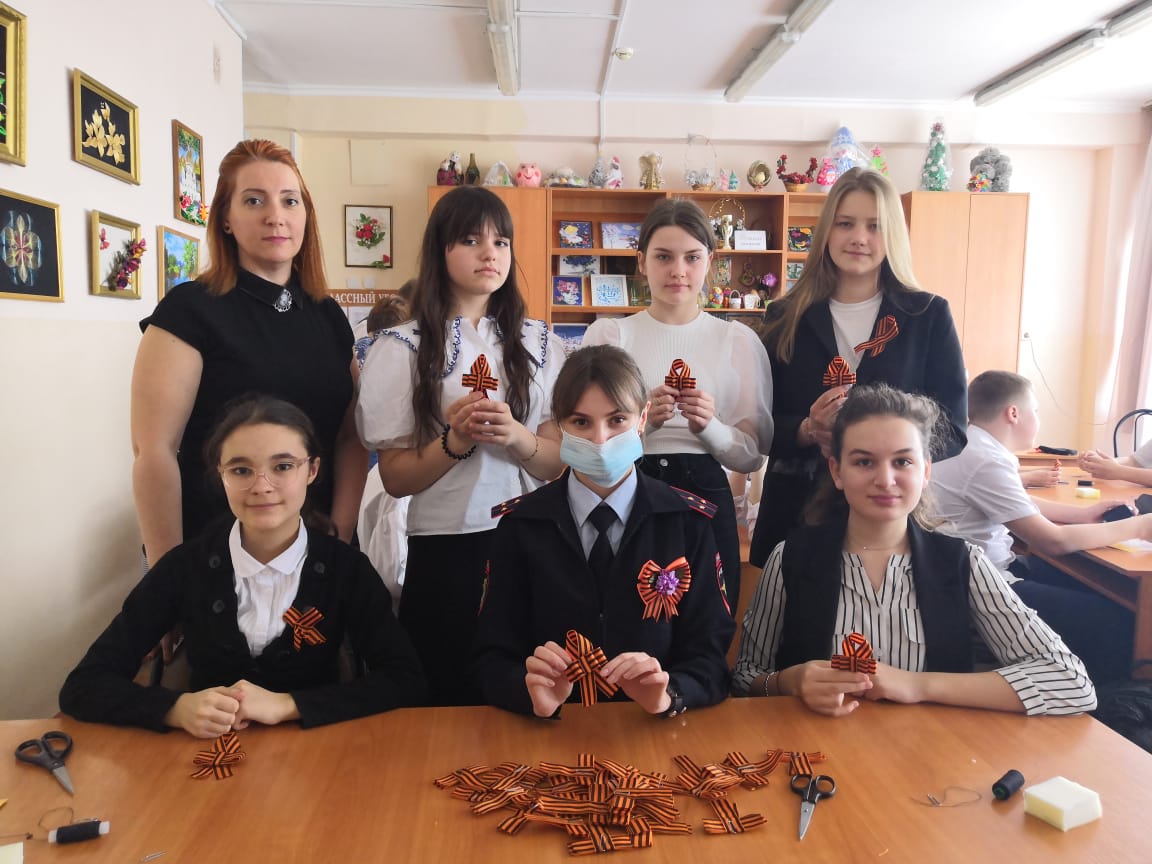 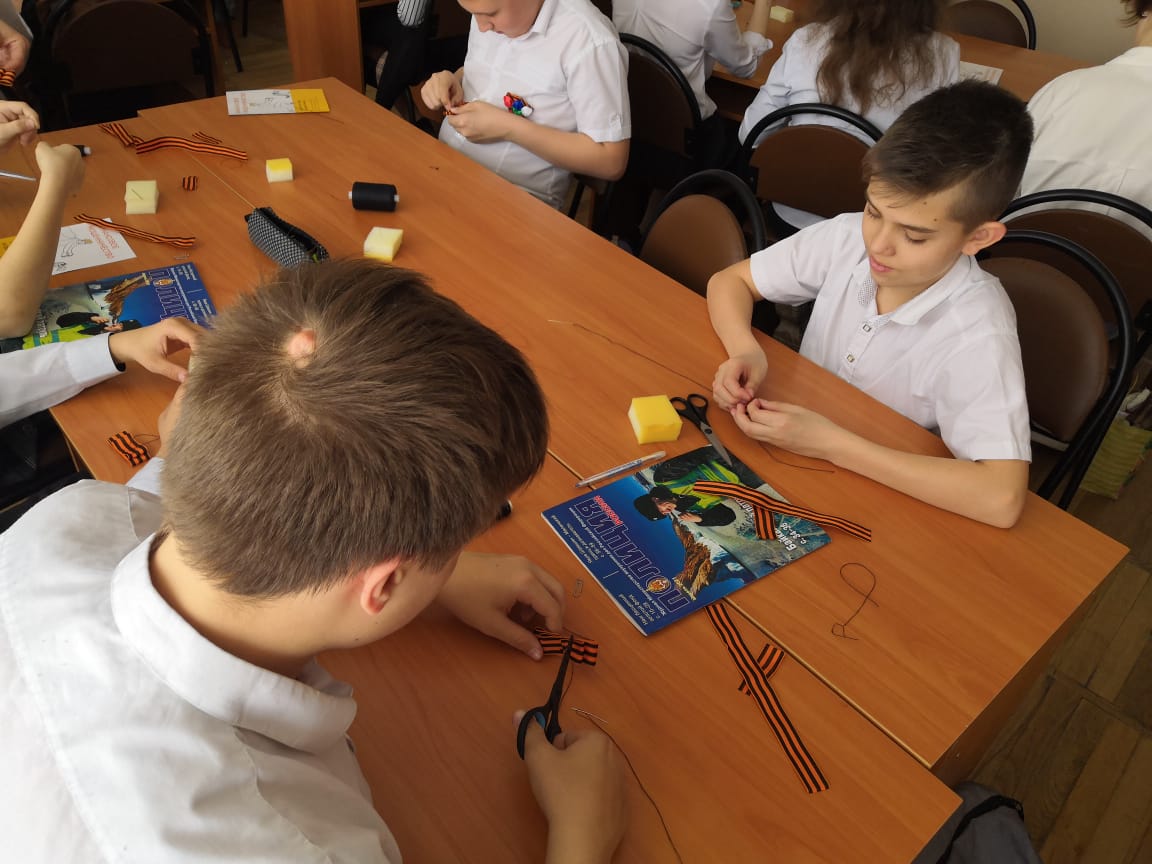 Наведения порядка возле мемориалов
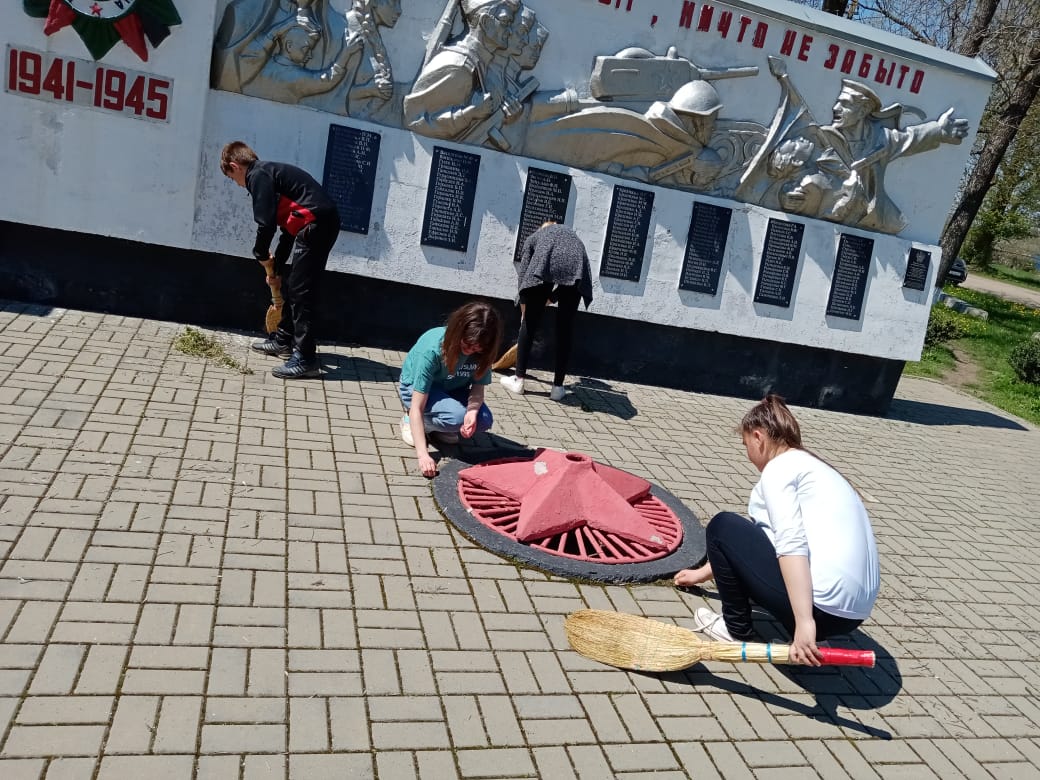 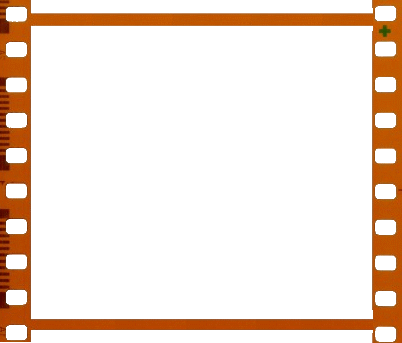 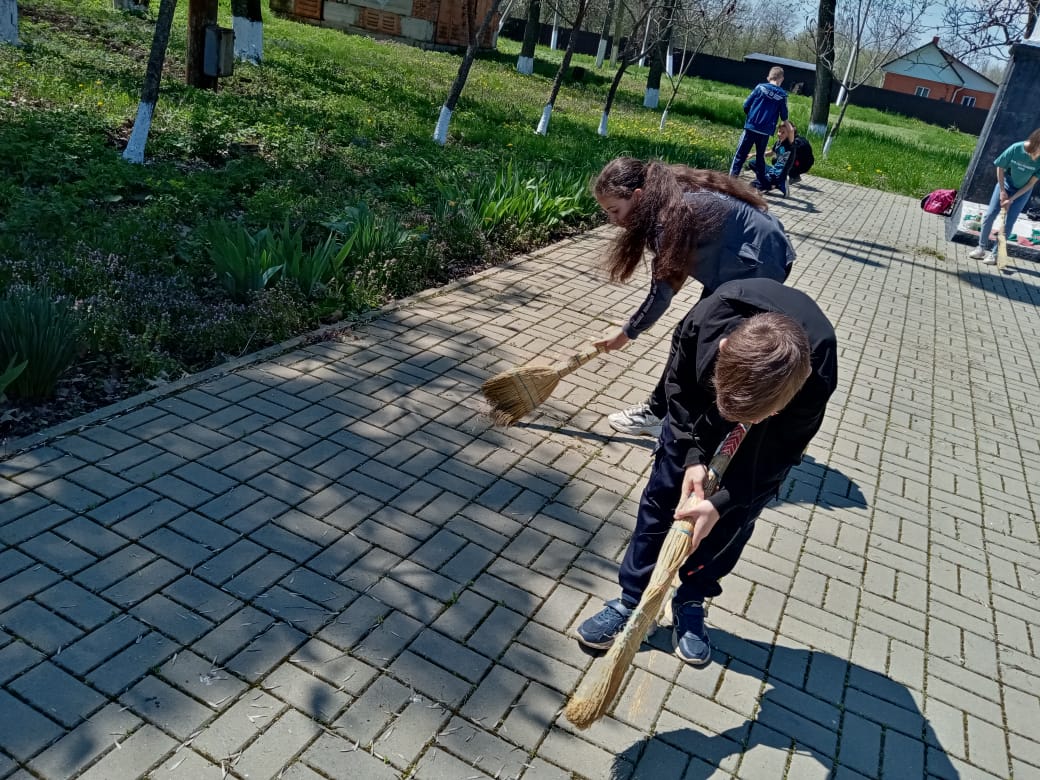 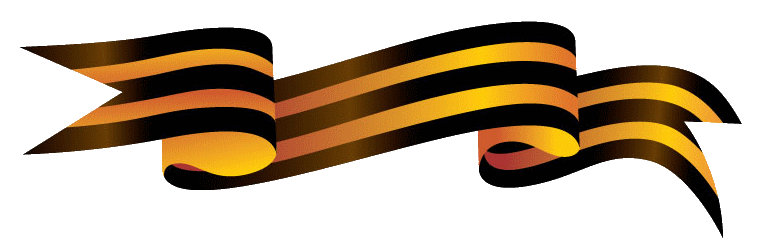 Посещение музея
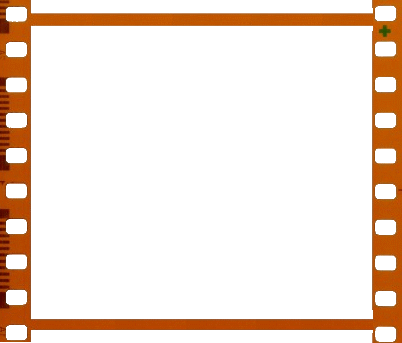 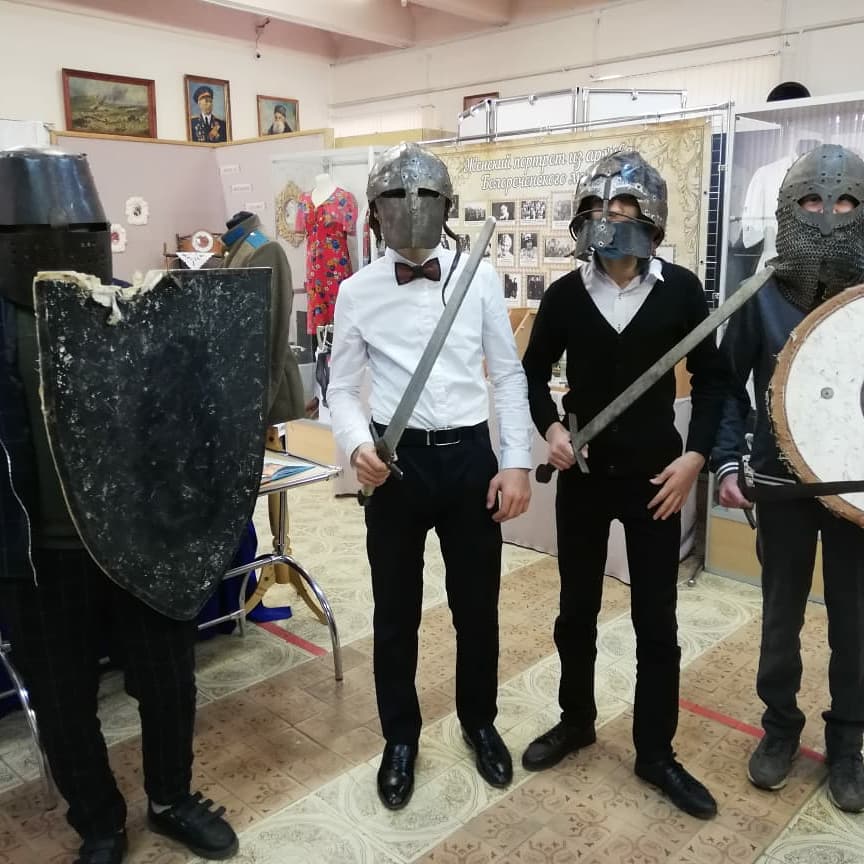 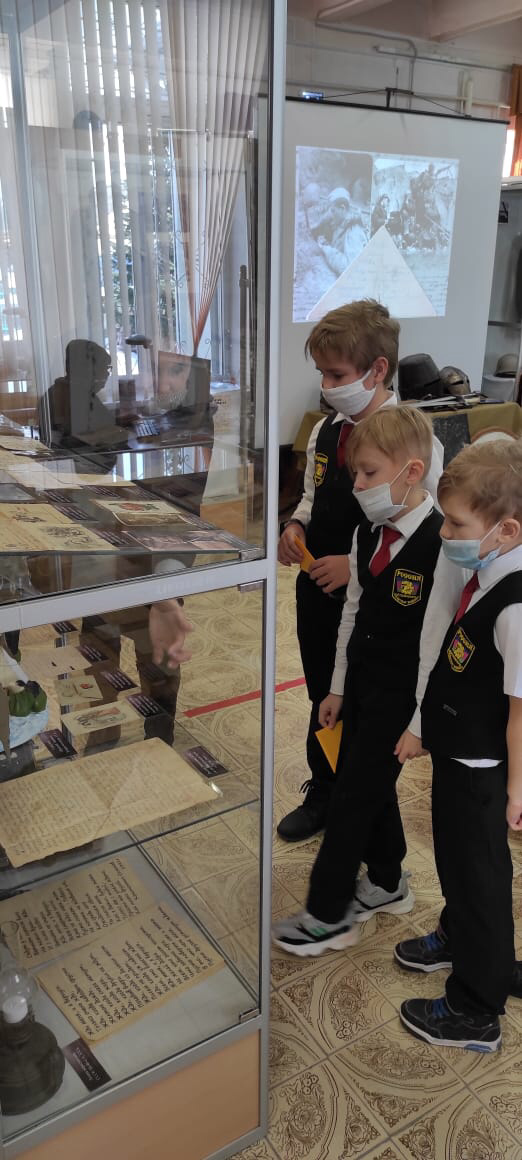 Сад памяти
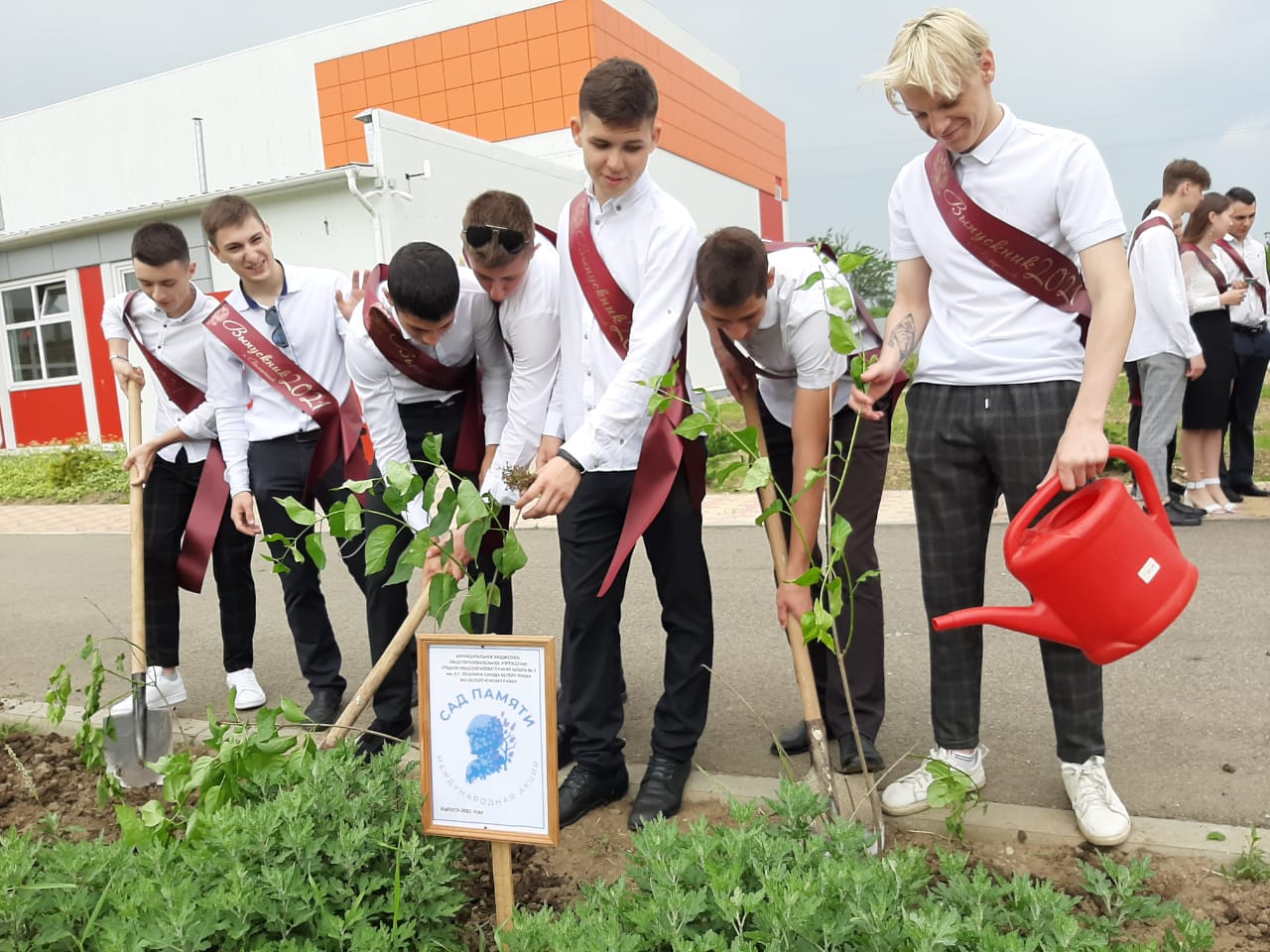 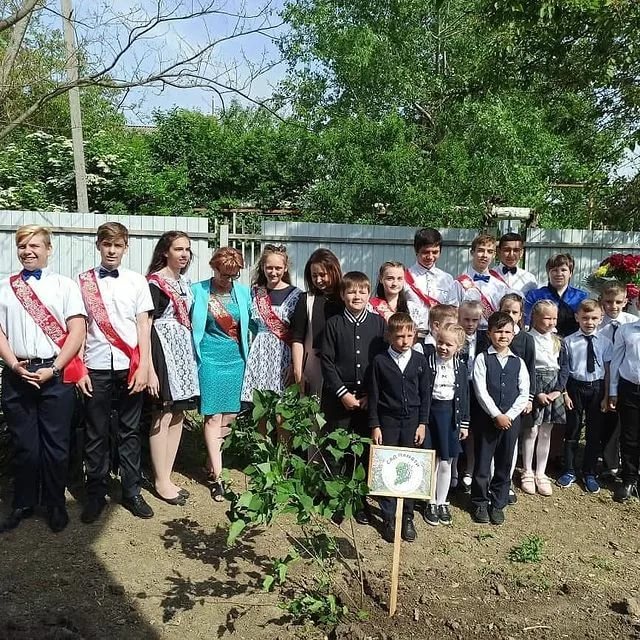 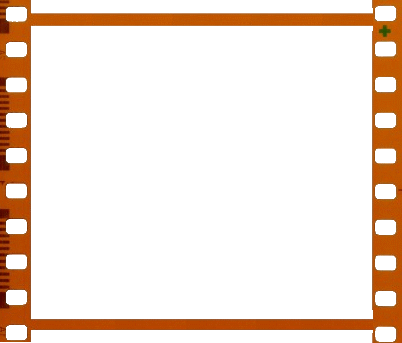 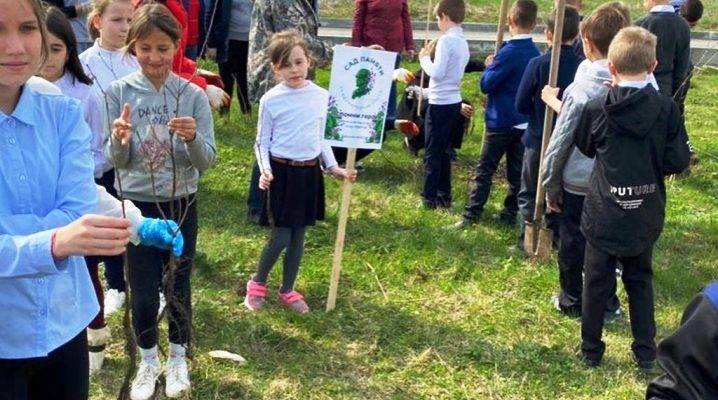 Возложение цветов к мемориалам
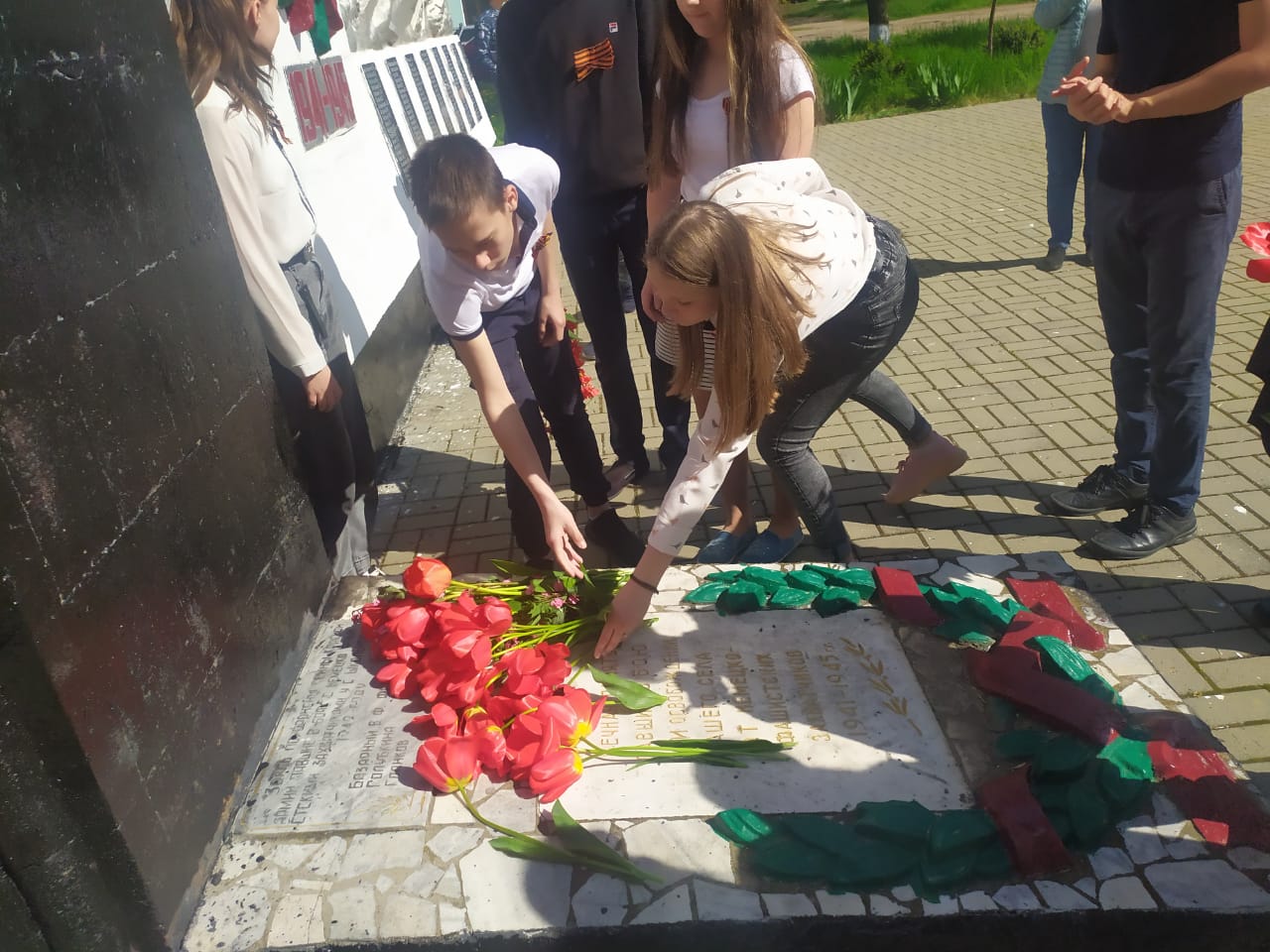 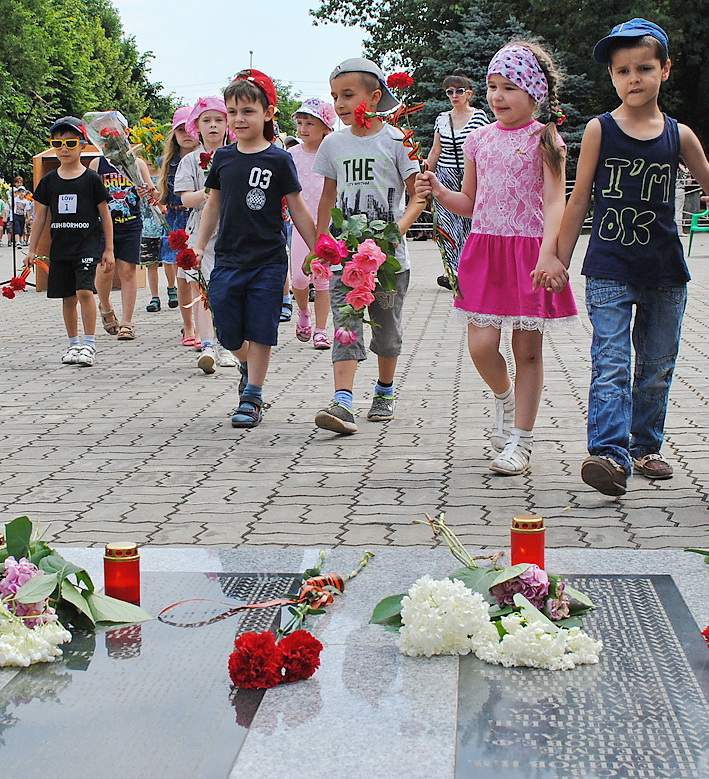 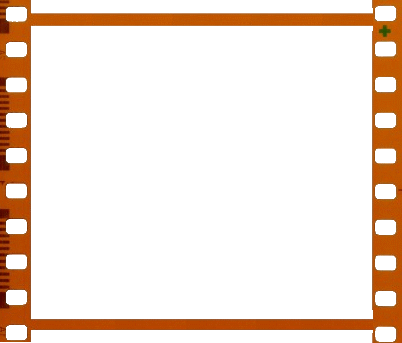 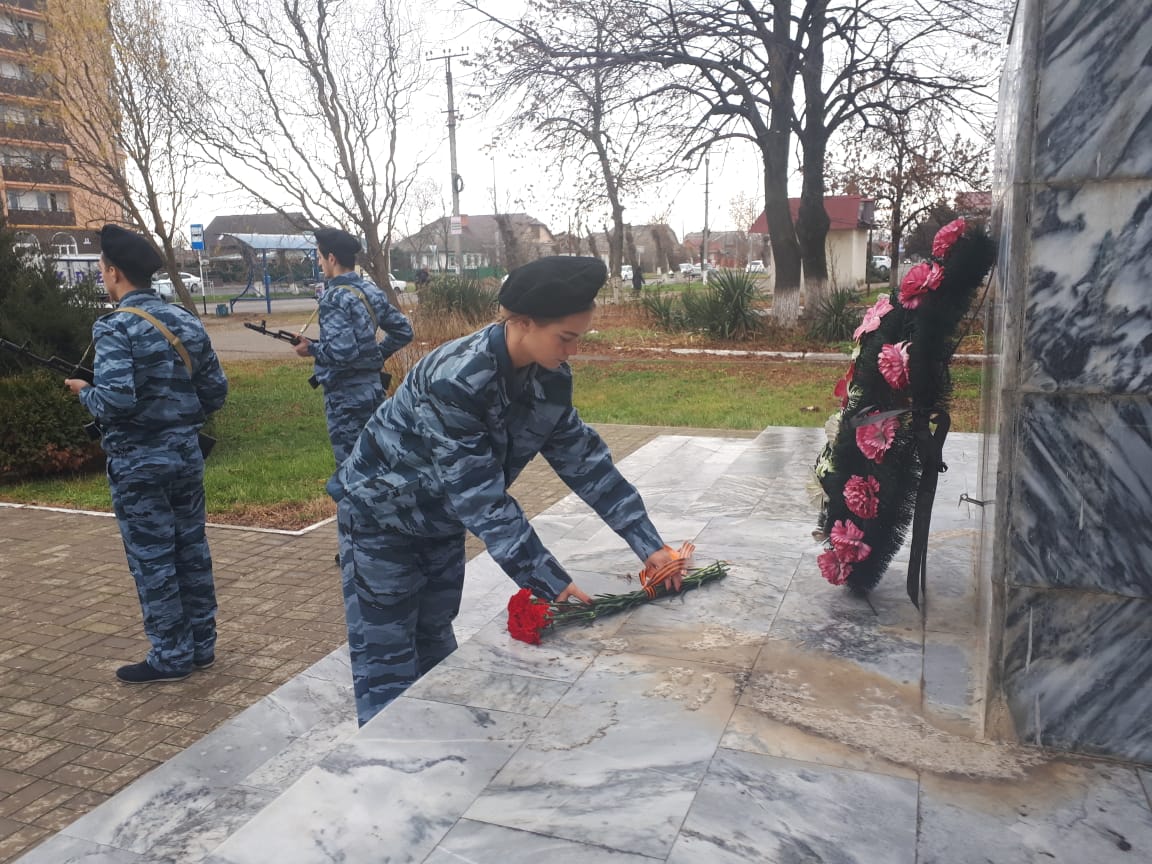 Бессмертный полк
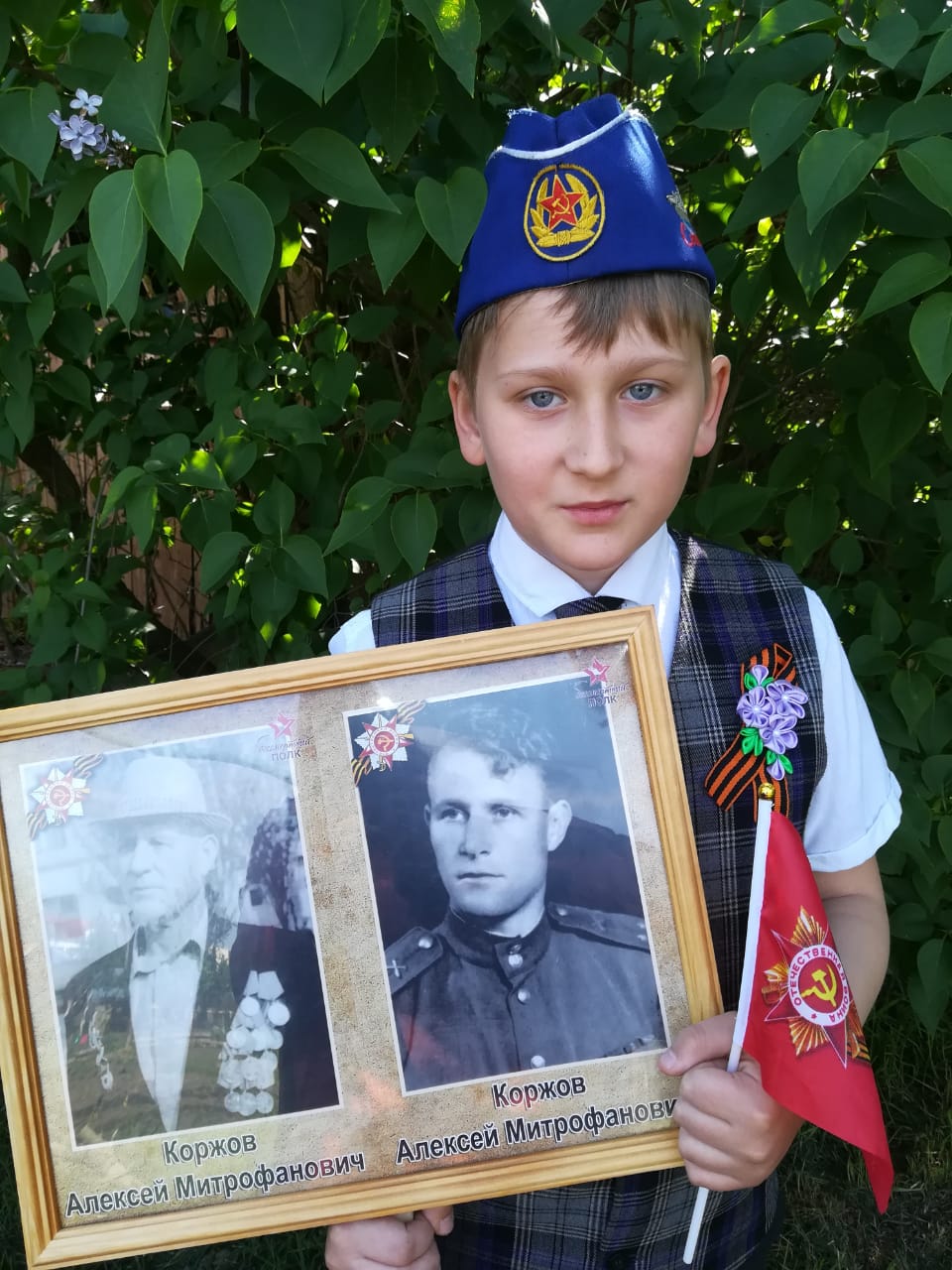 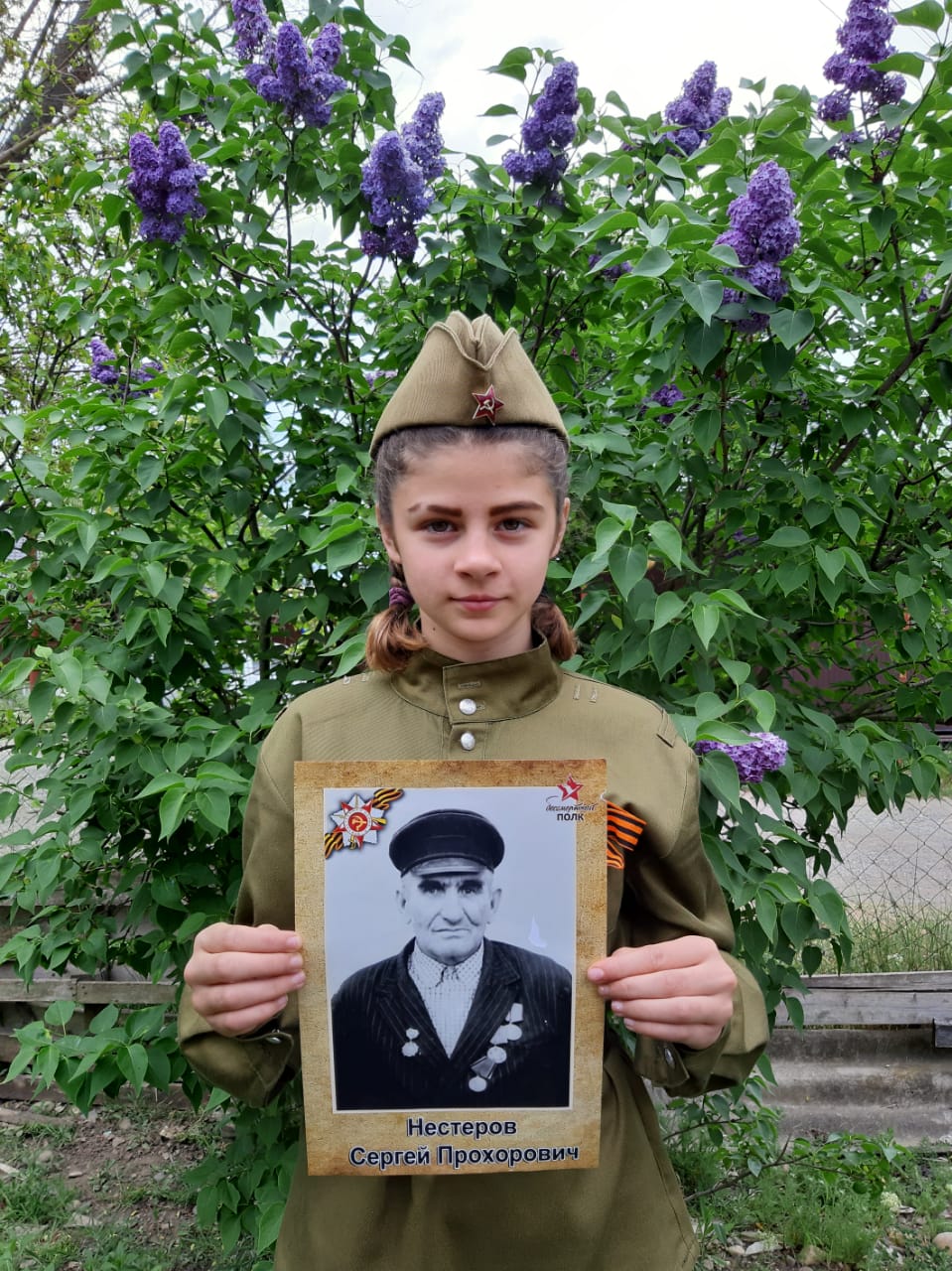 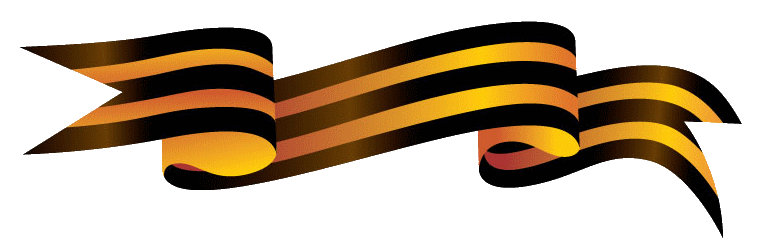 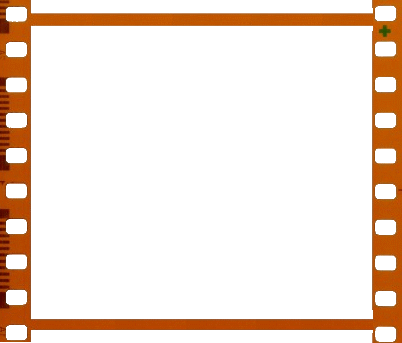 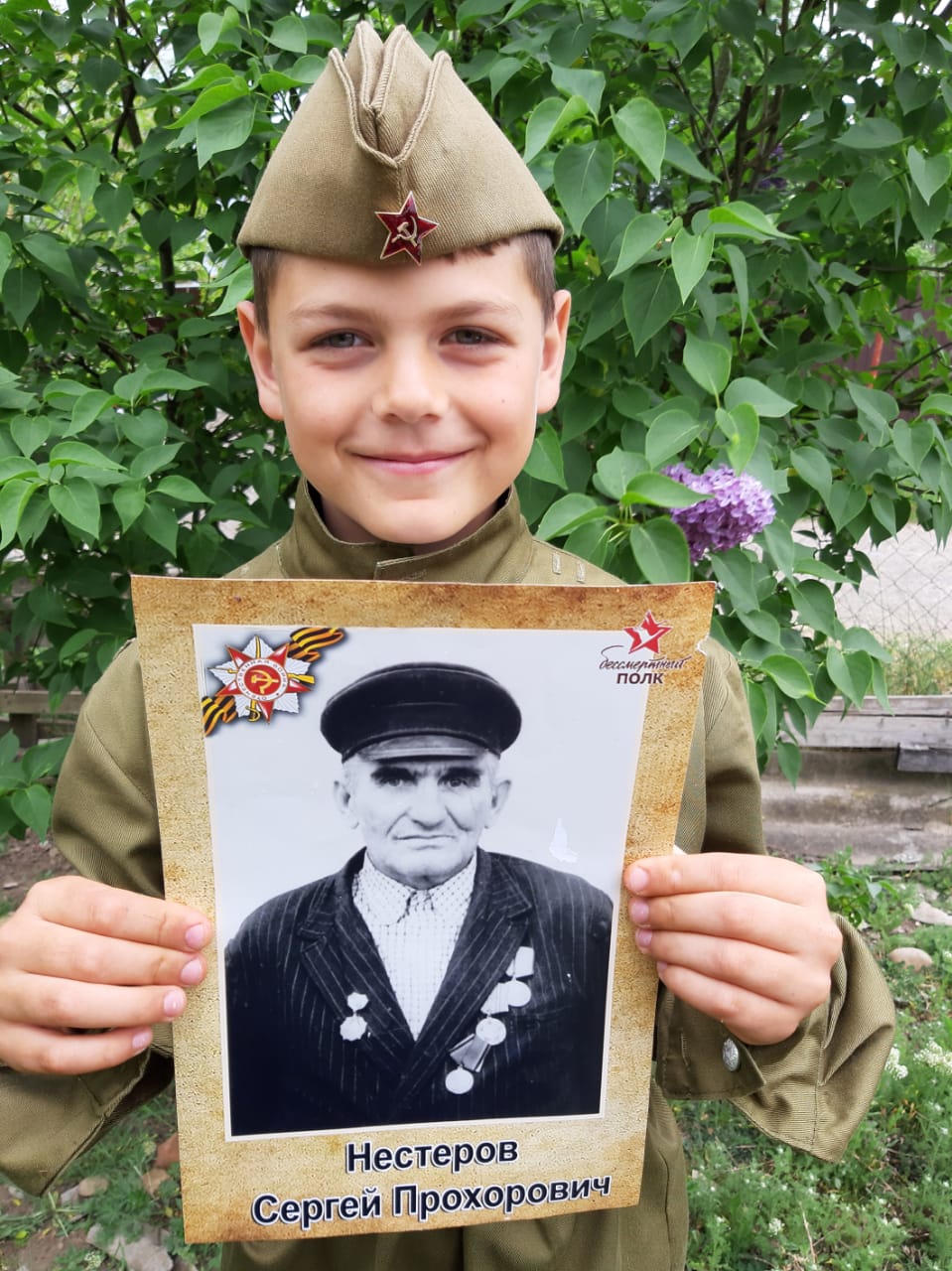 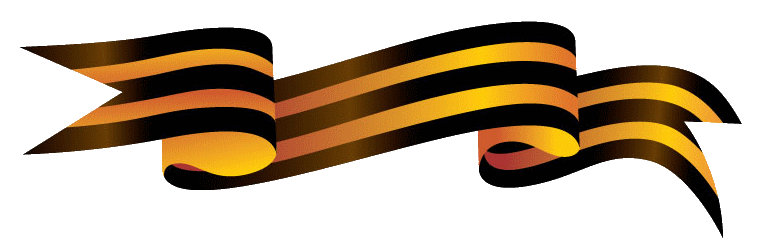 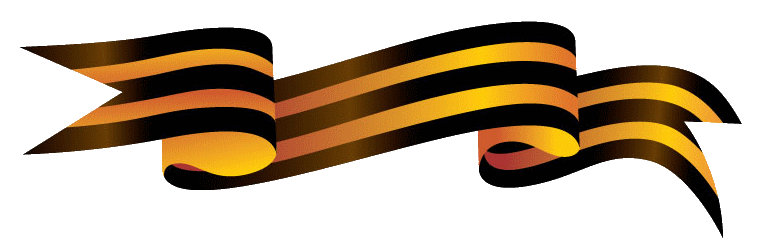 Конкурс строя и песни!
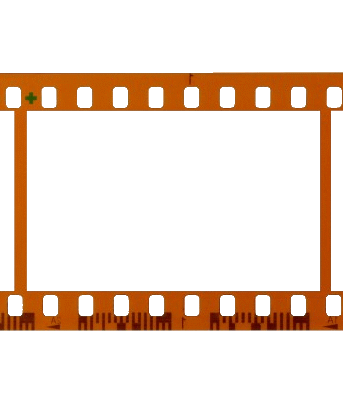 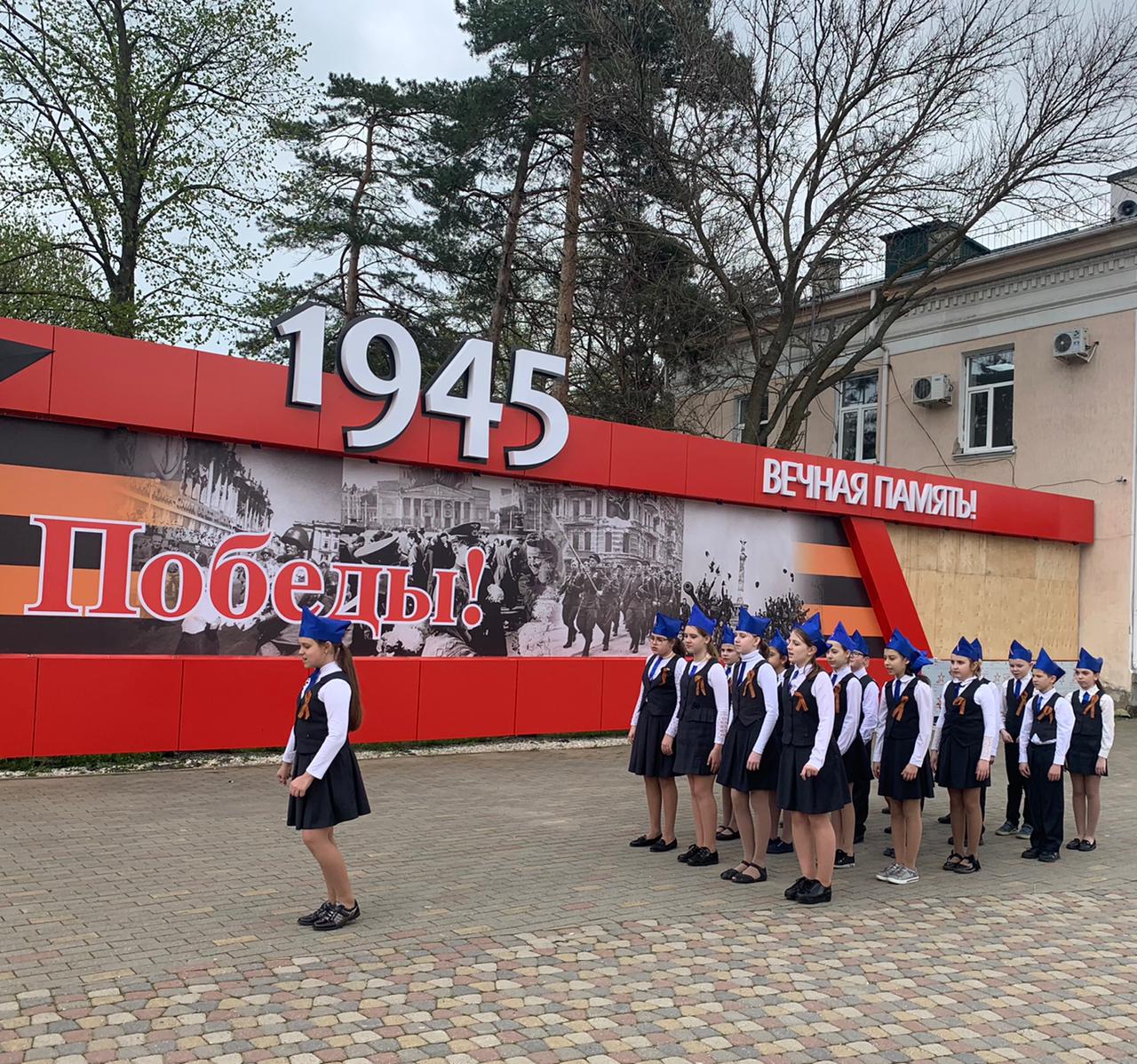